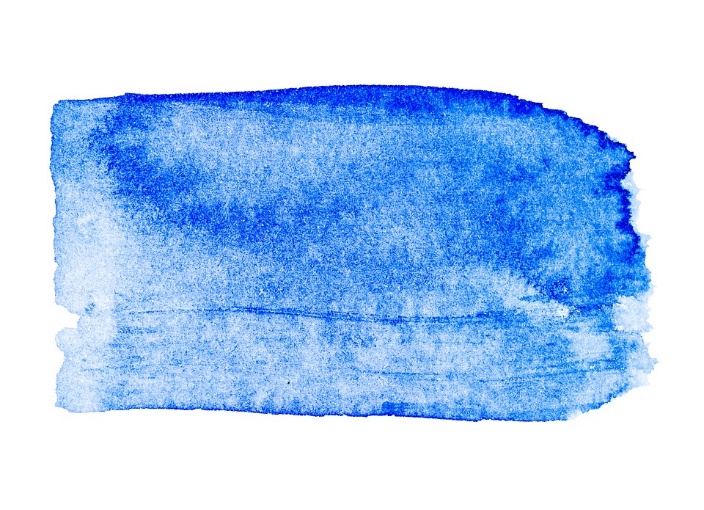 Emilie
Écrit et illustrÉ par les élèves de 1ºB
IES Virgen de Consolación 
Utrera 2020-2021
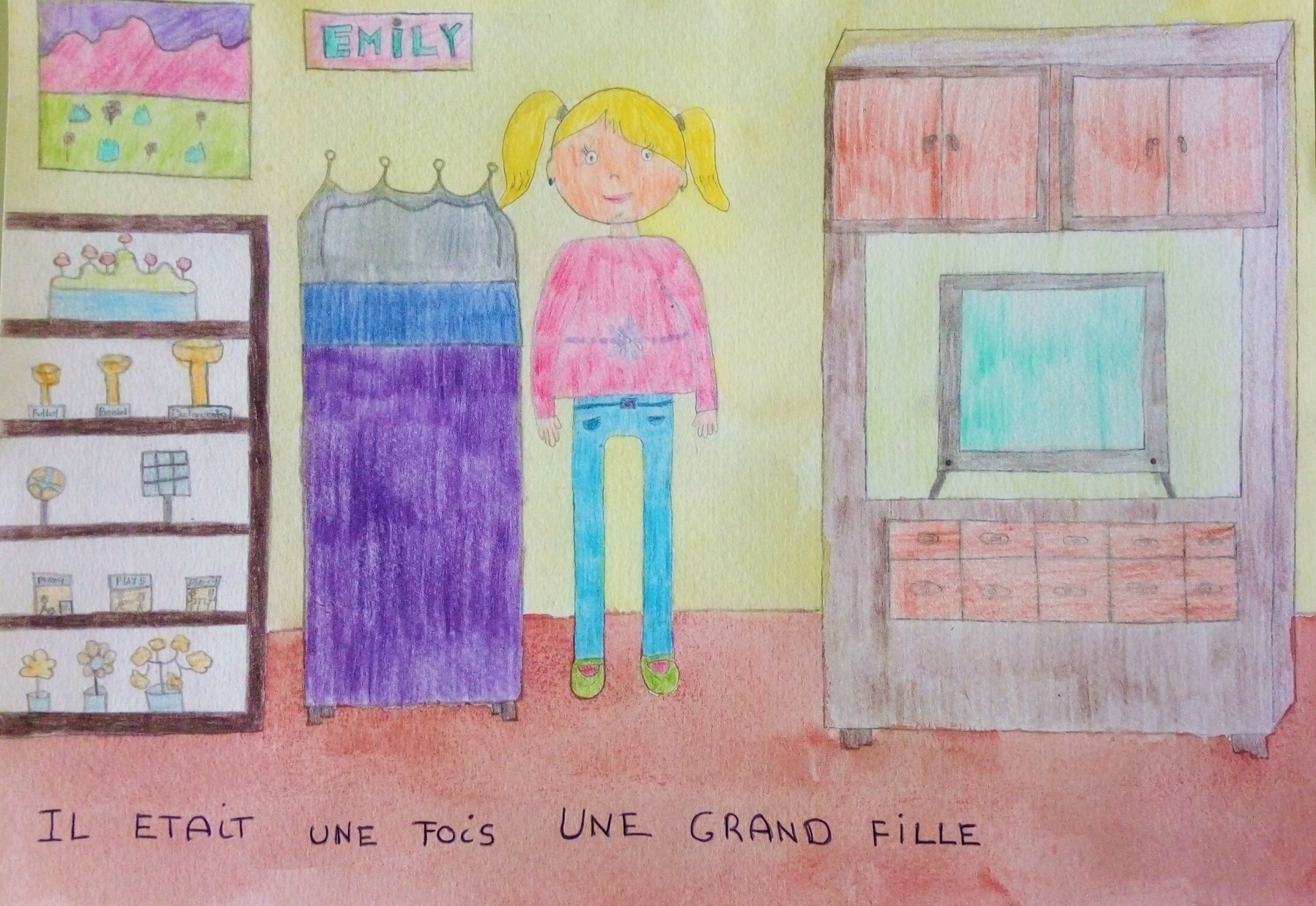 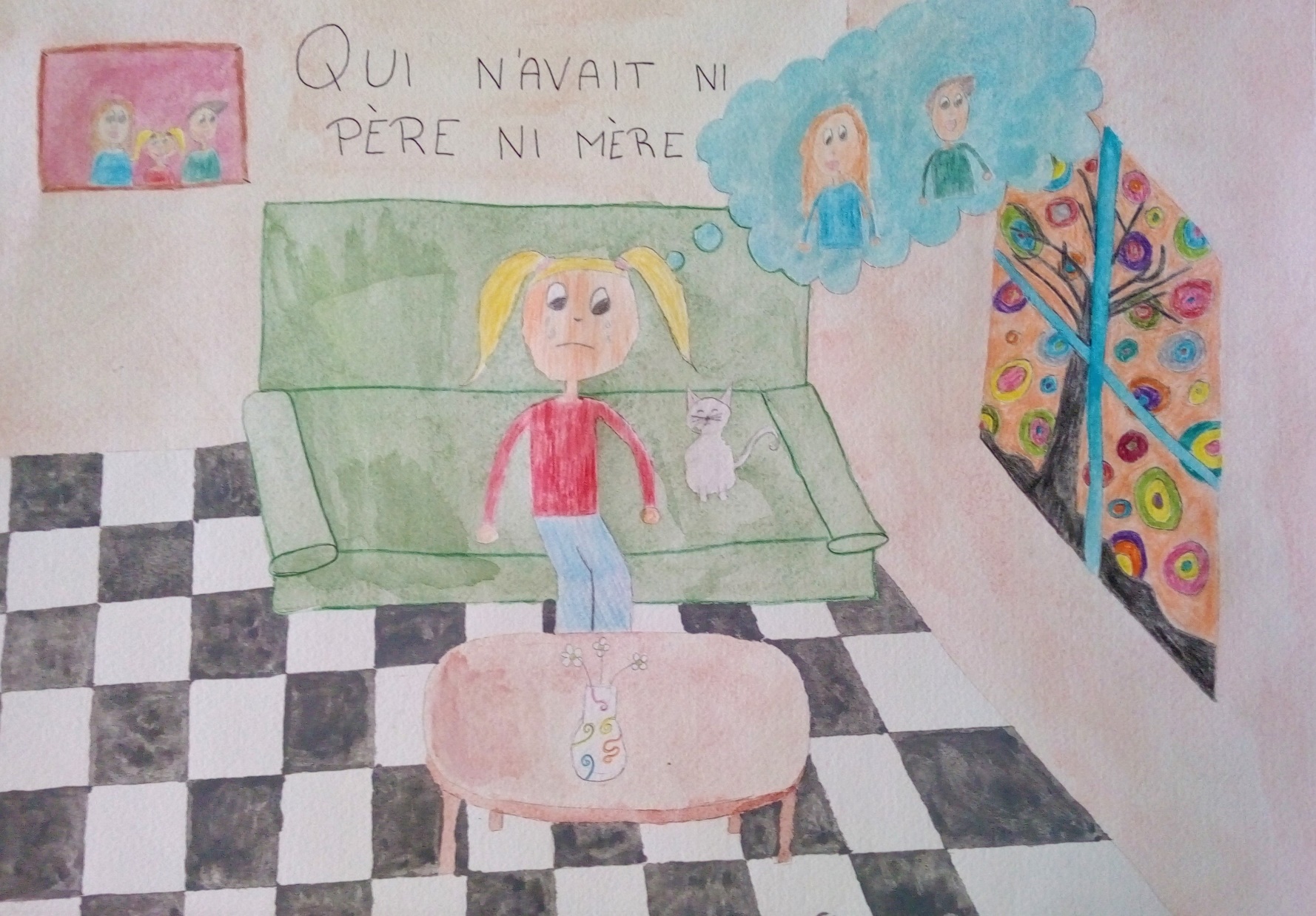 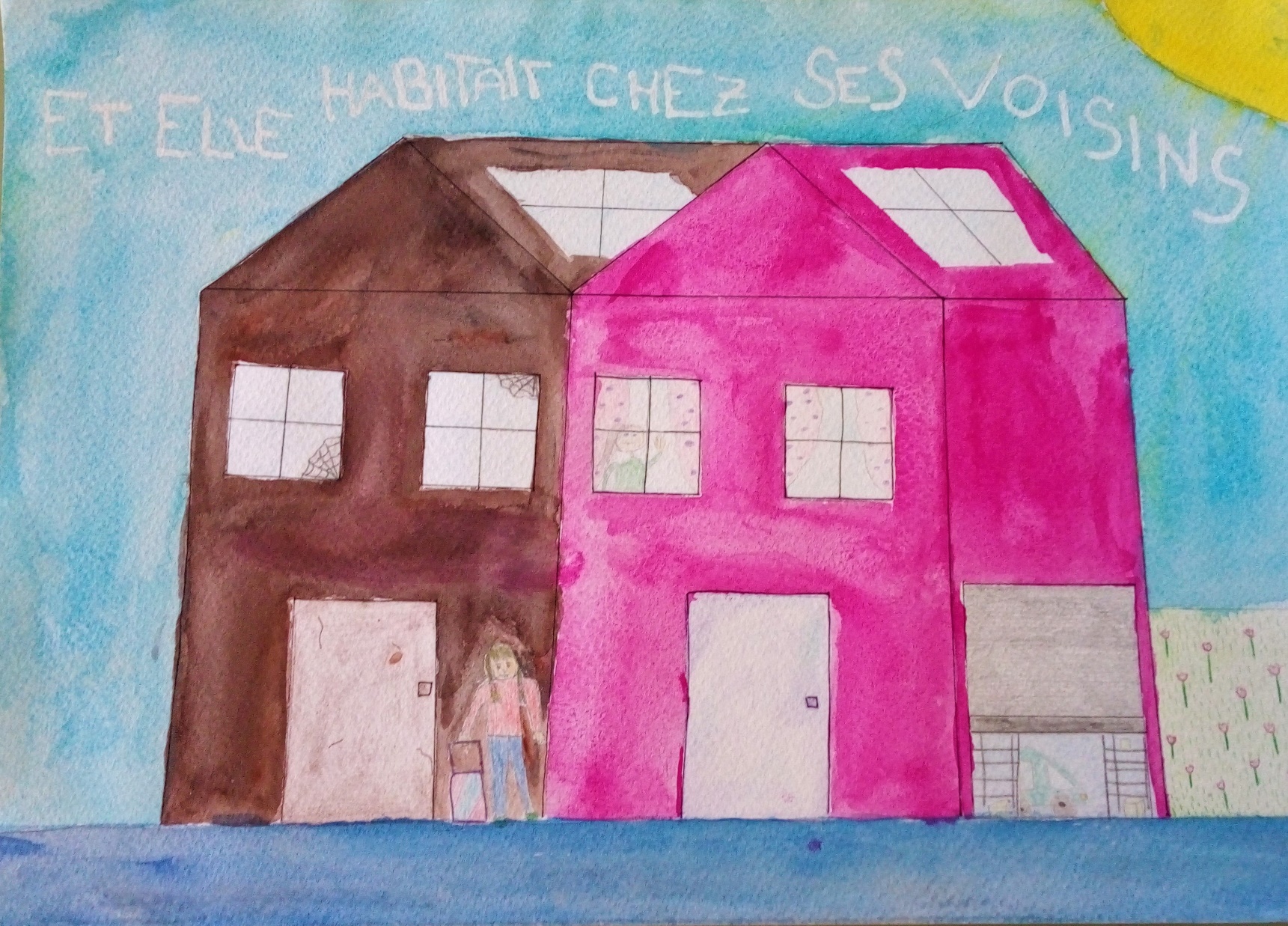 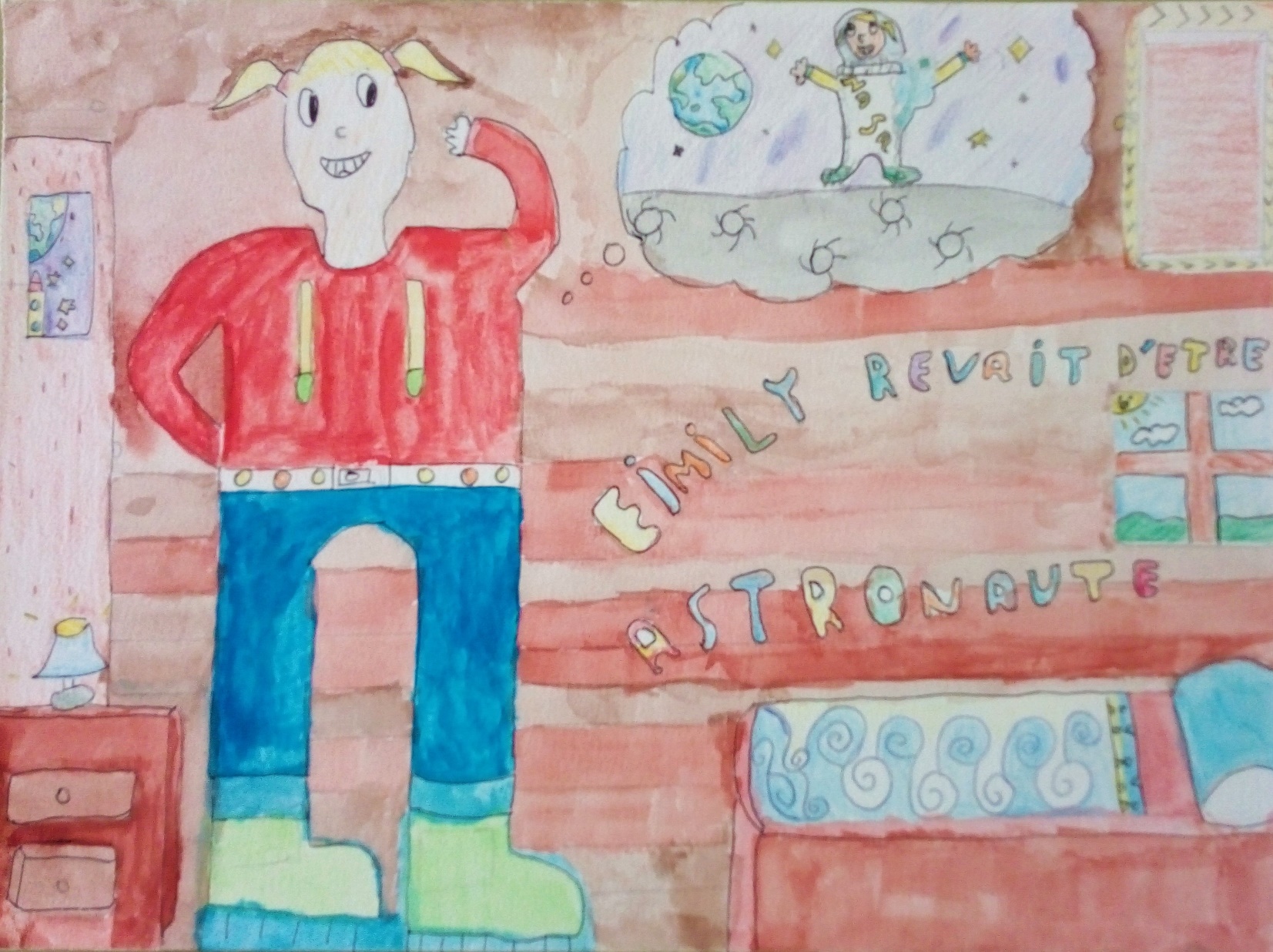 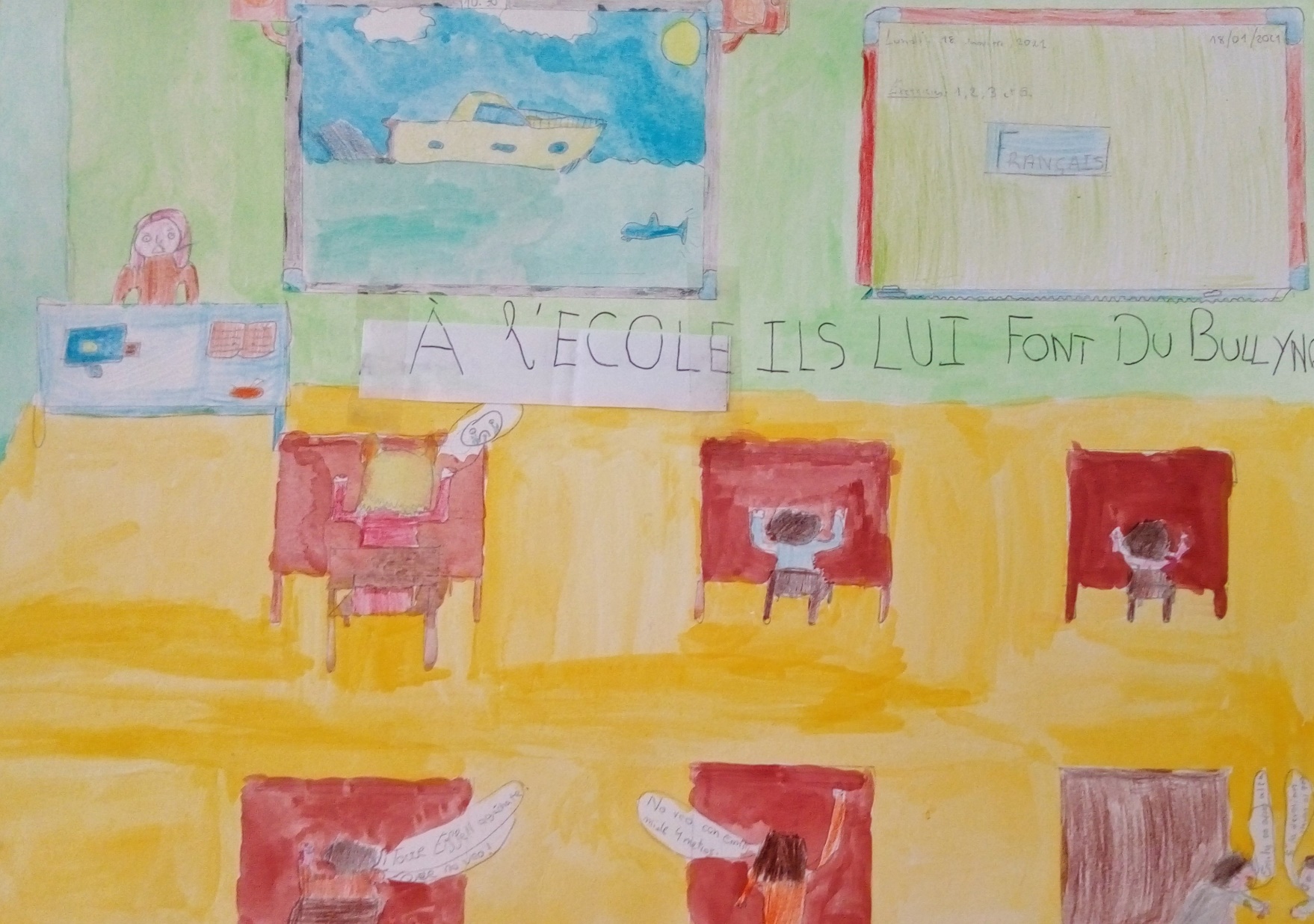 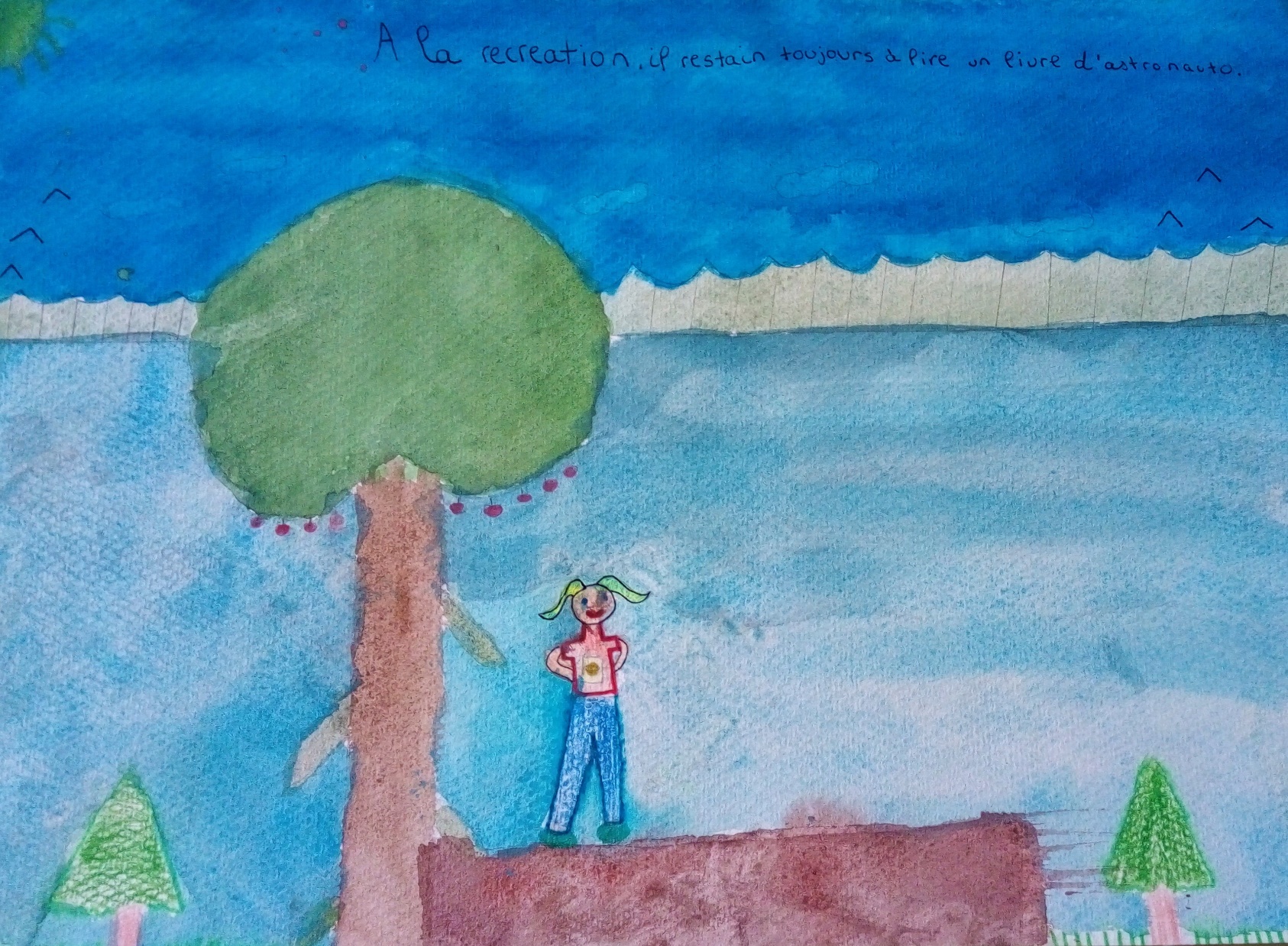 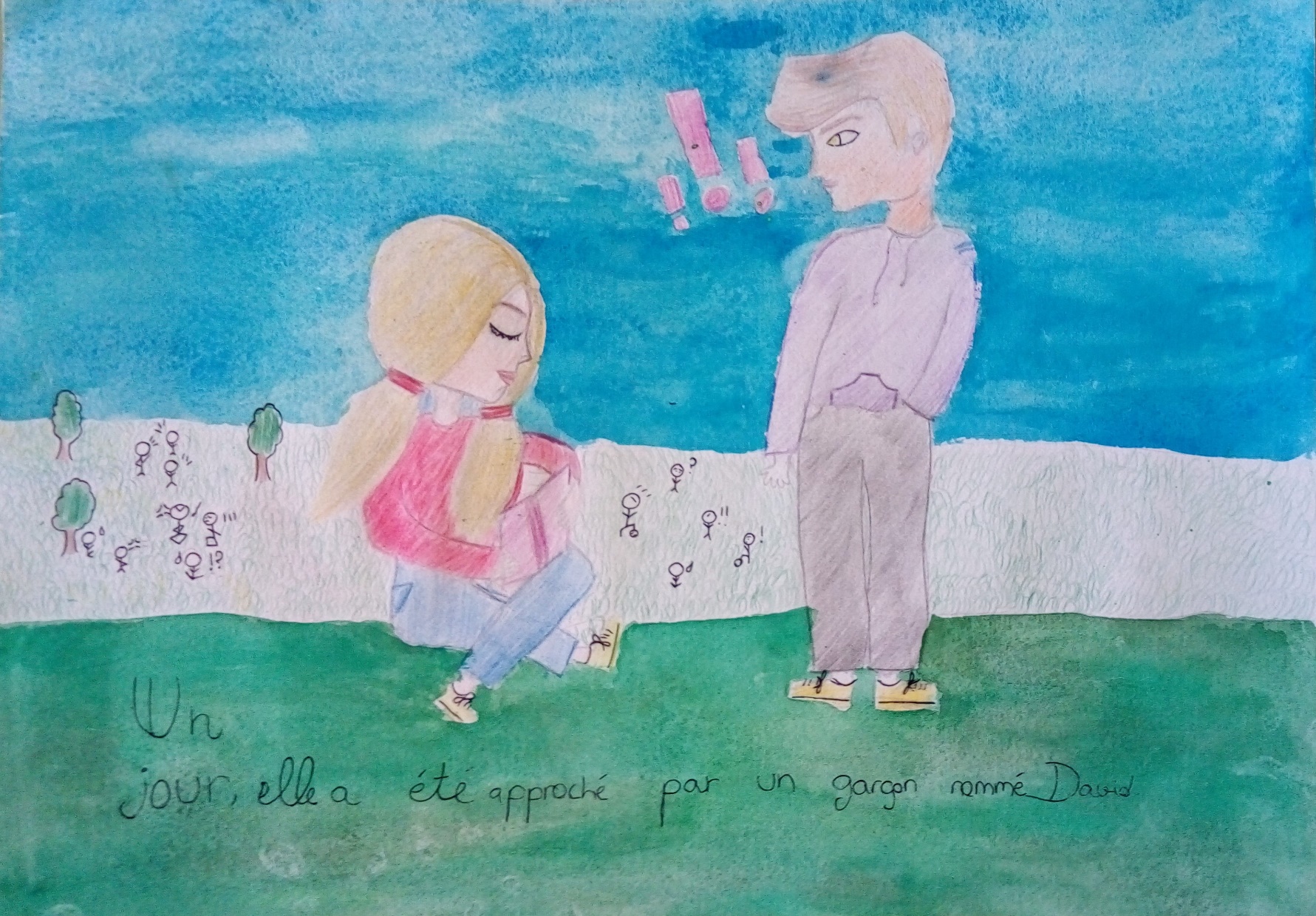 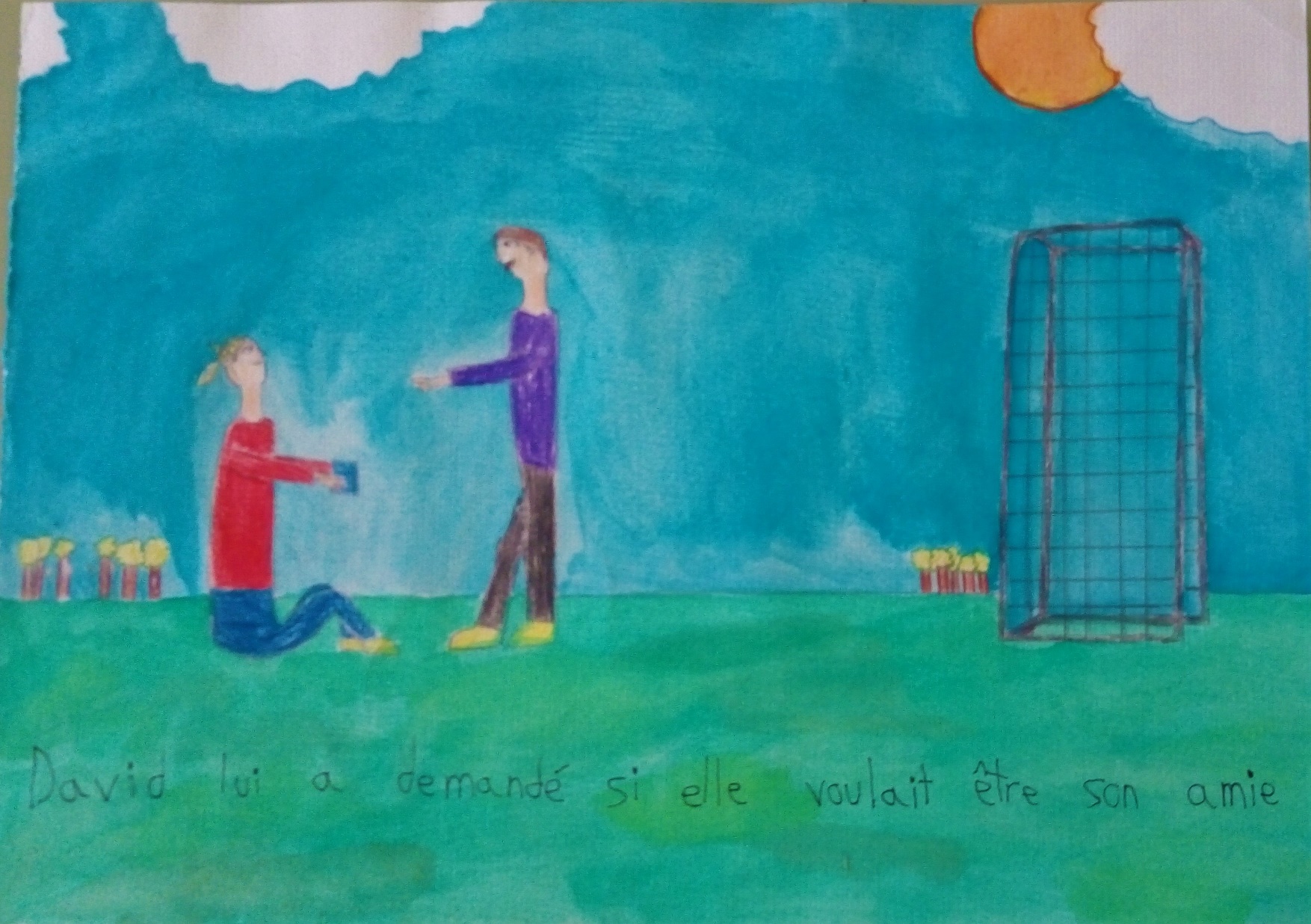 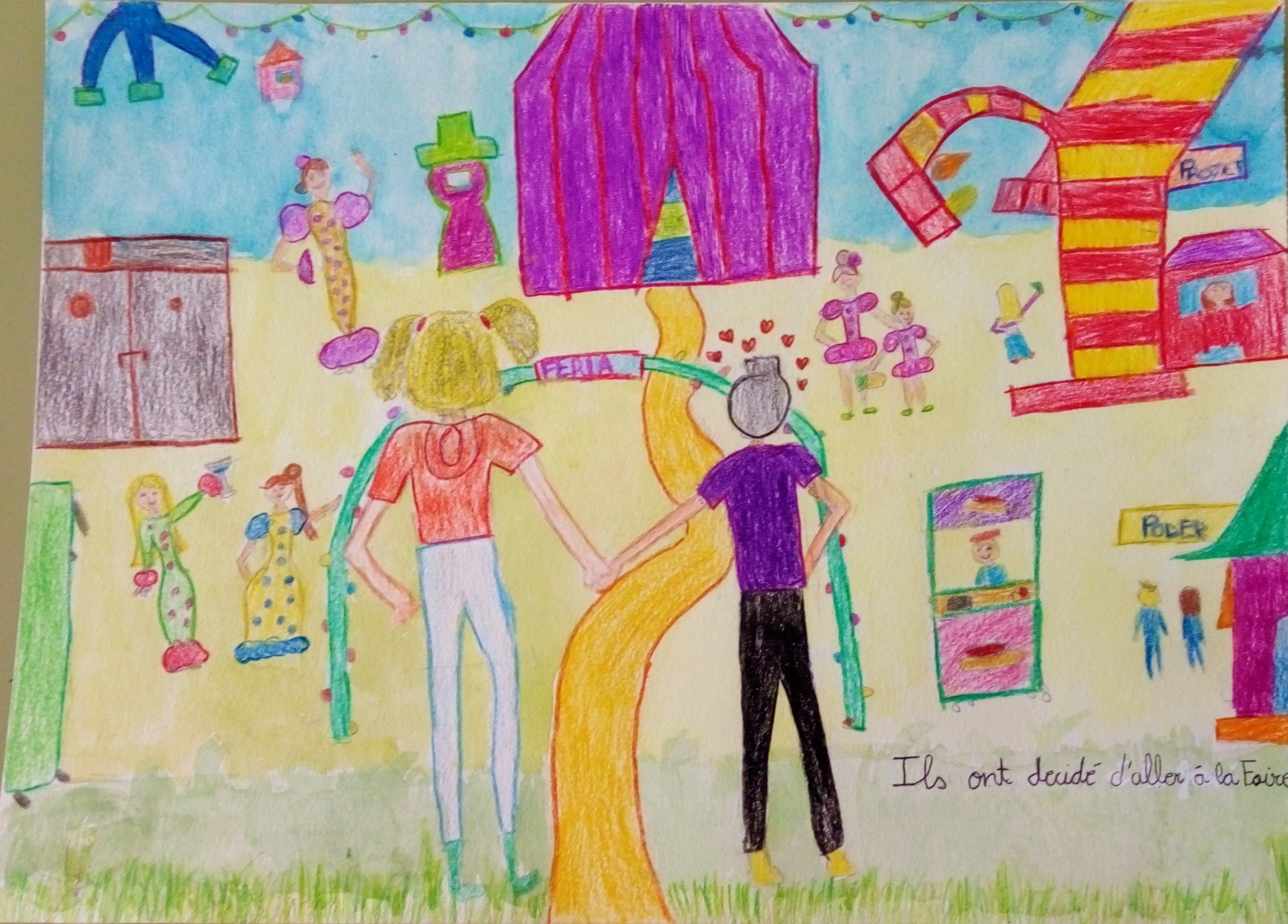 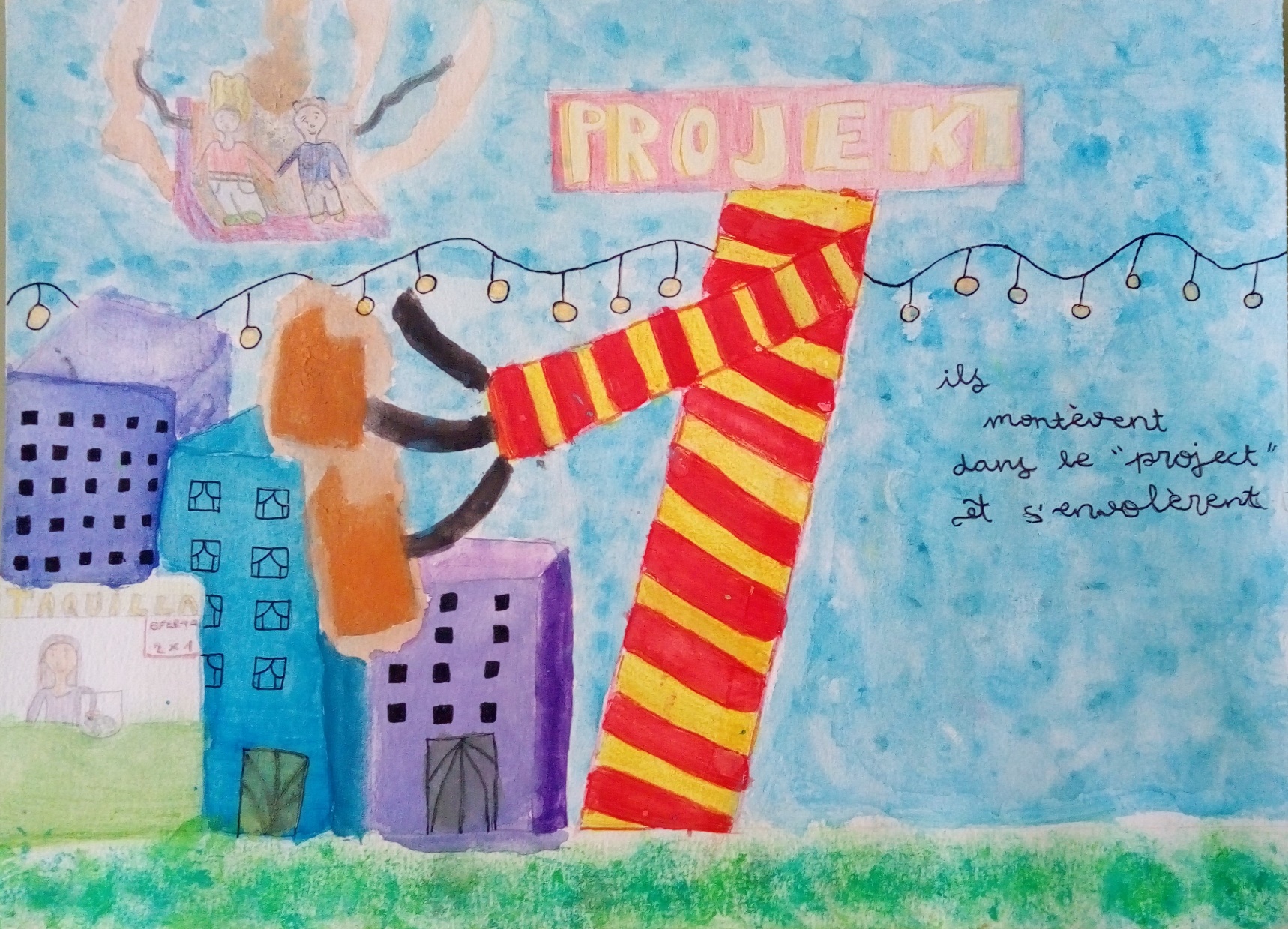 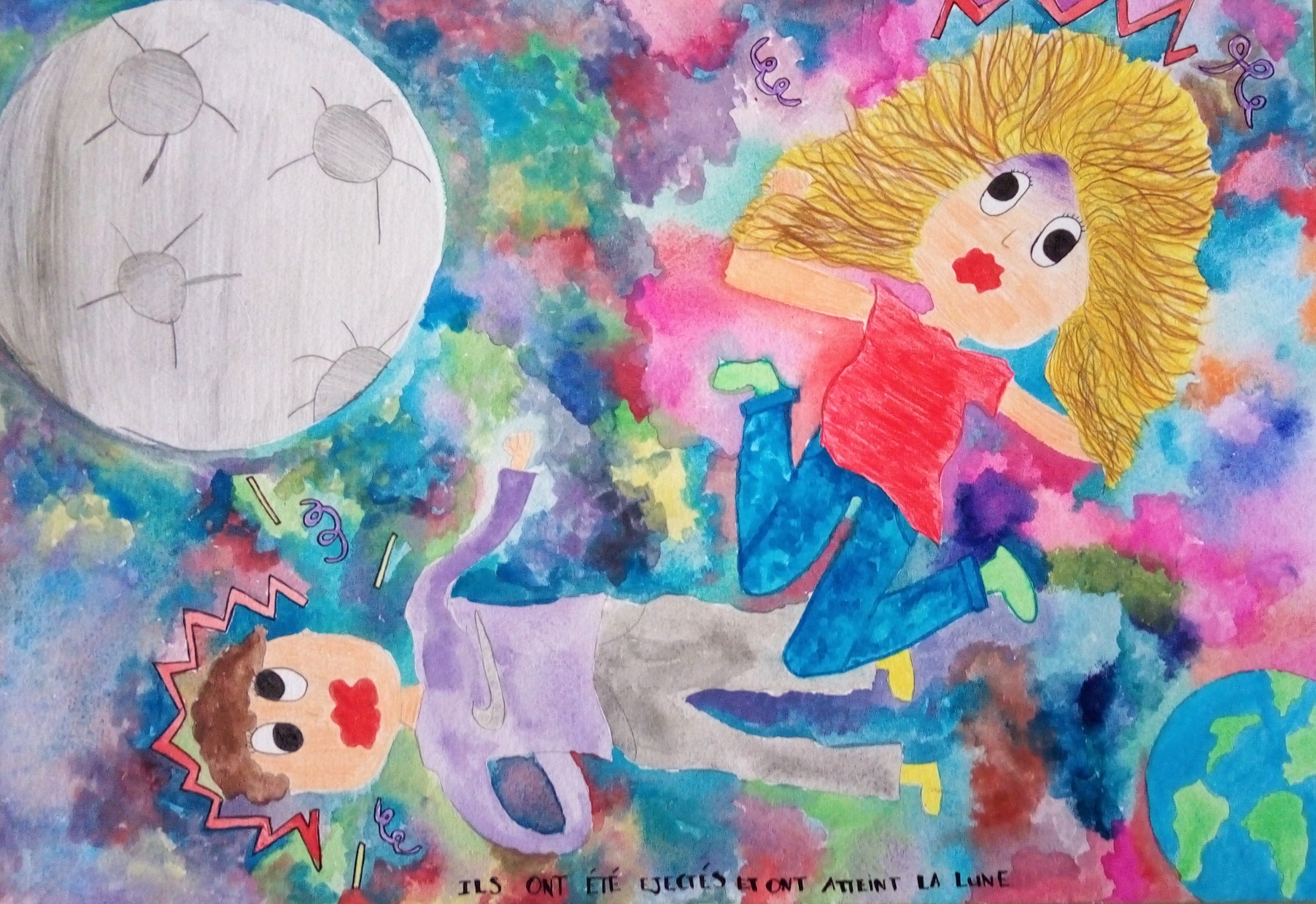 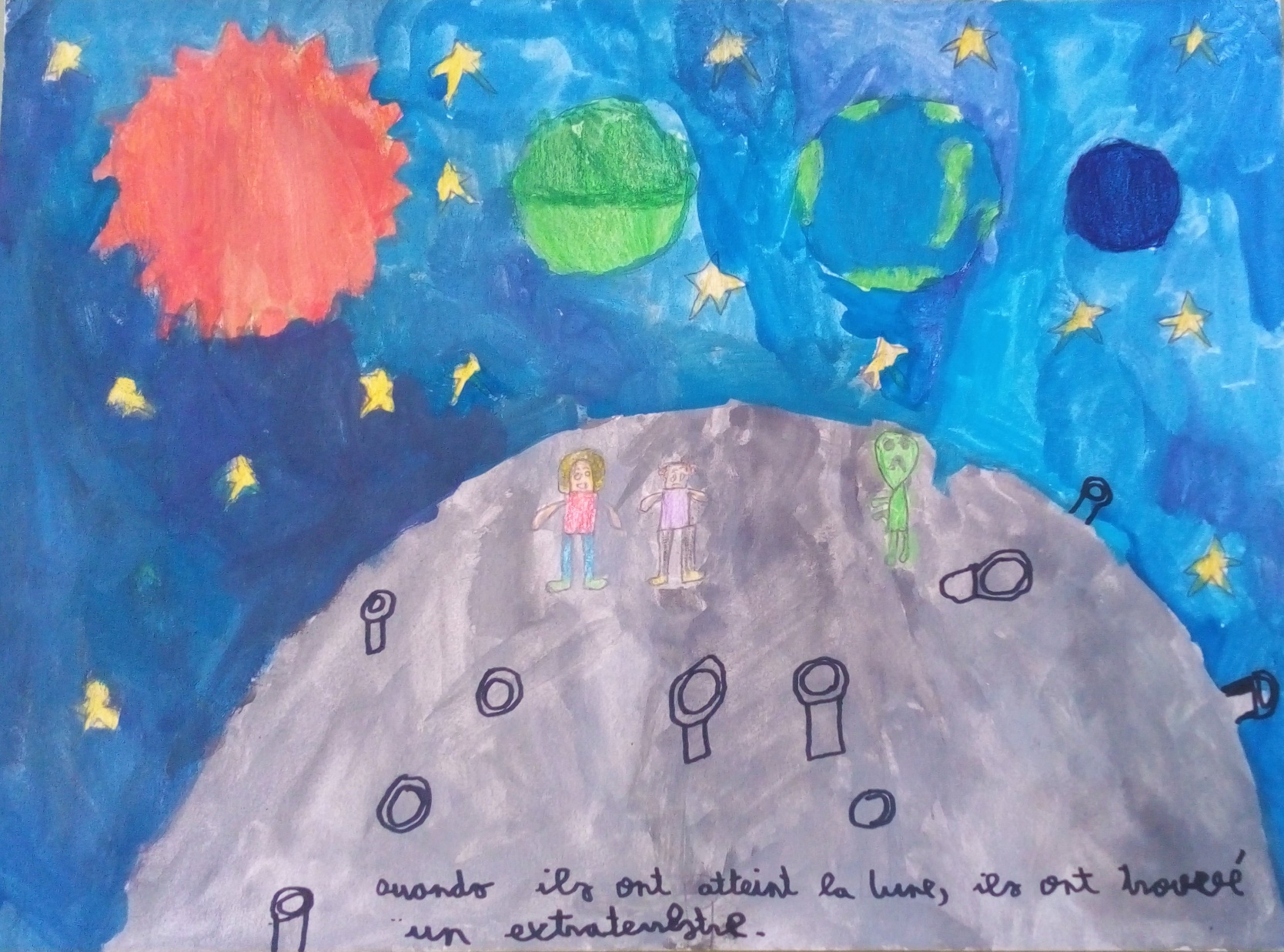 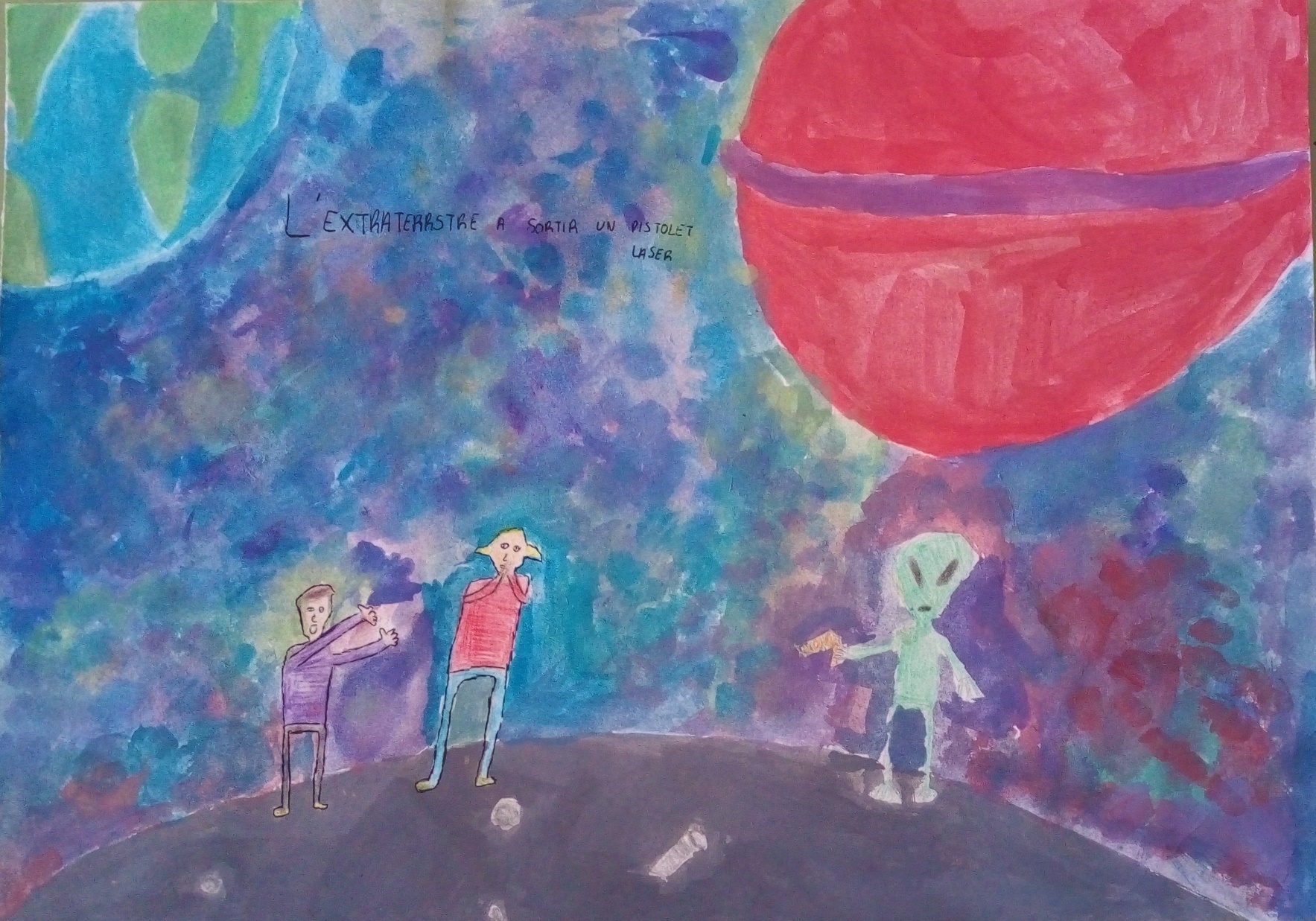 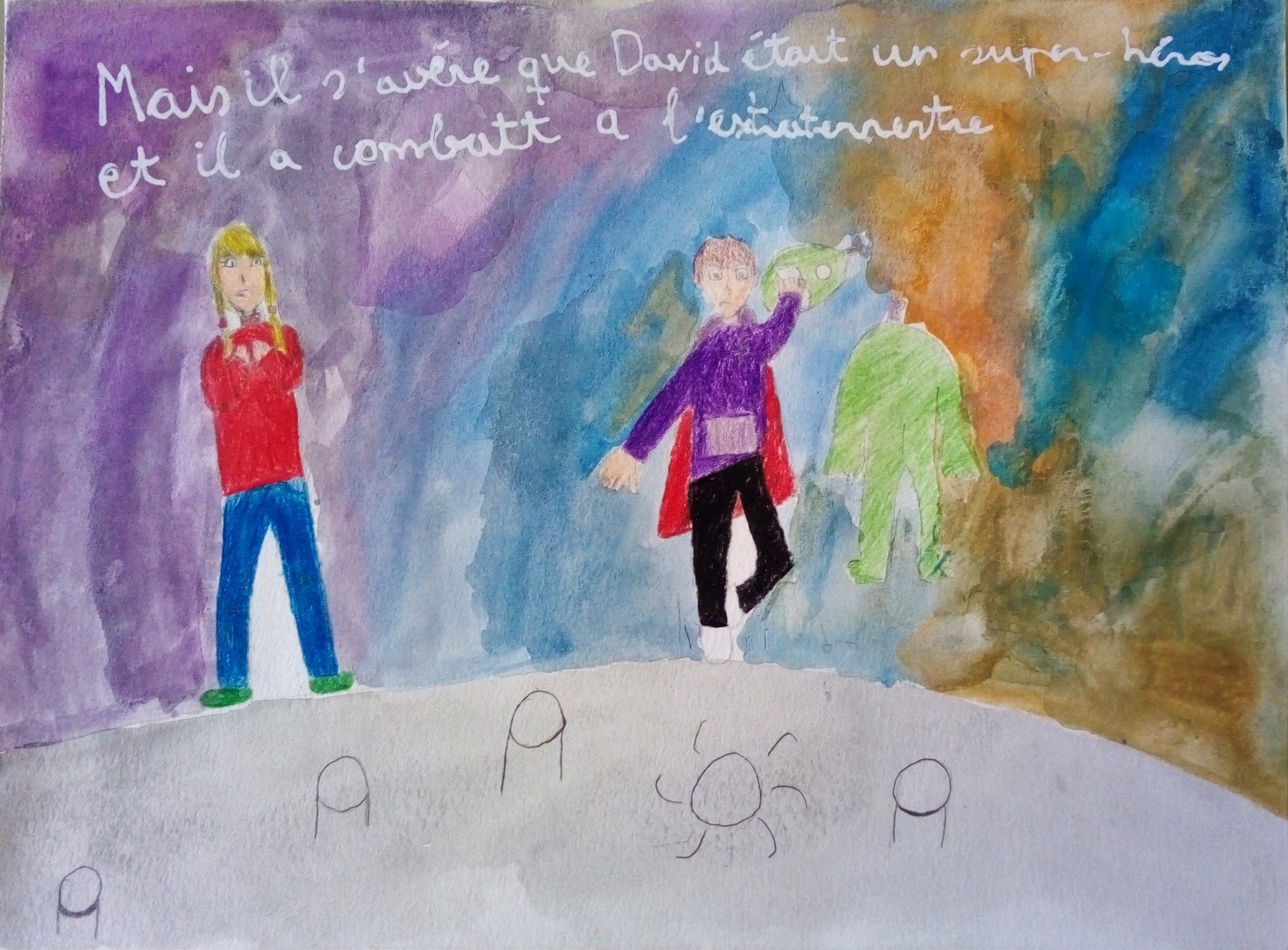 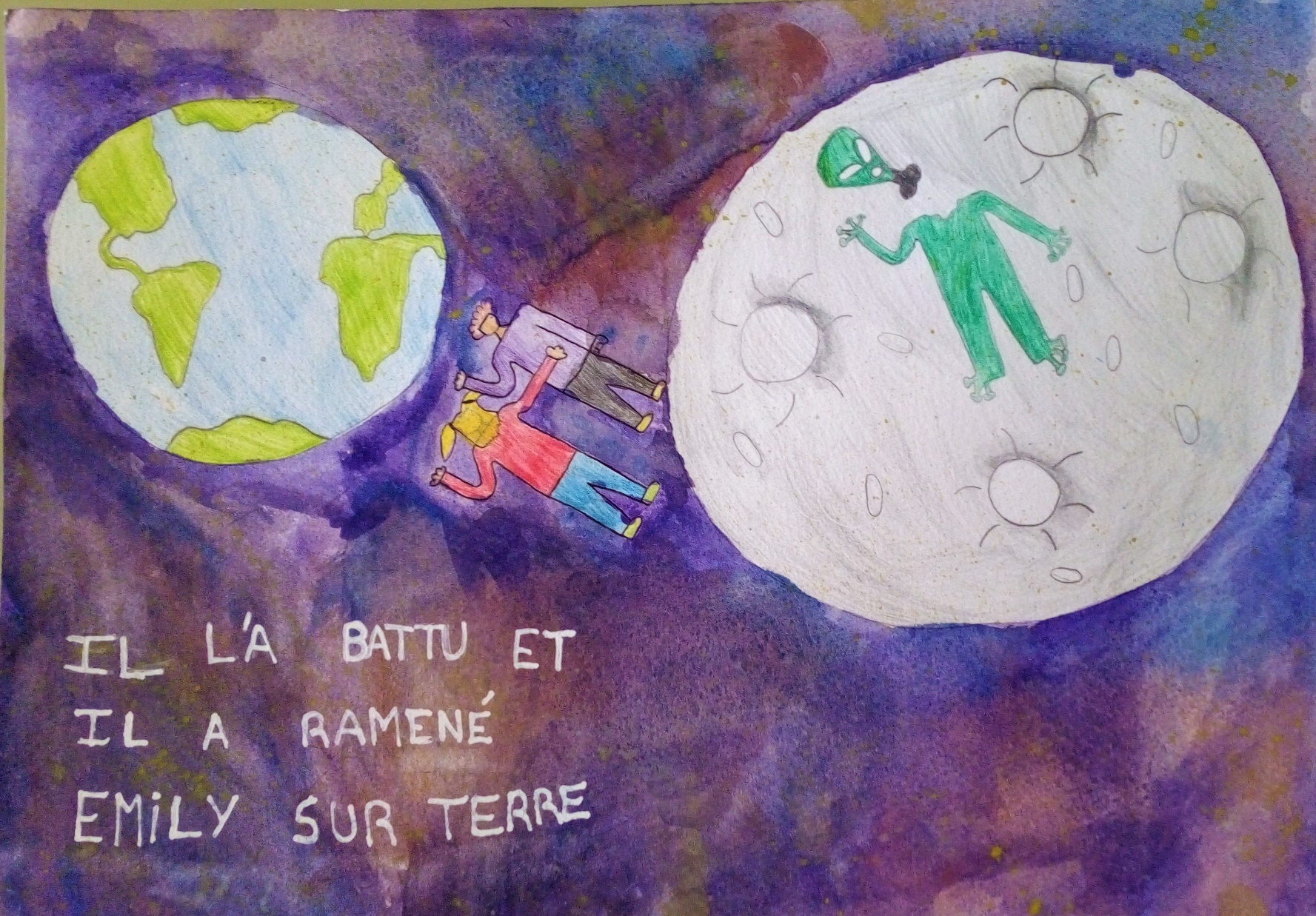 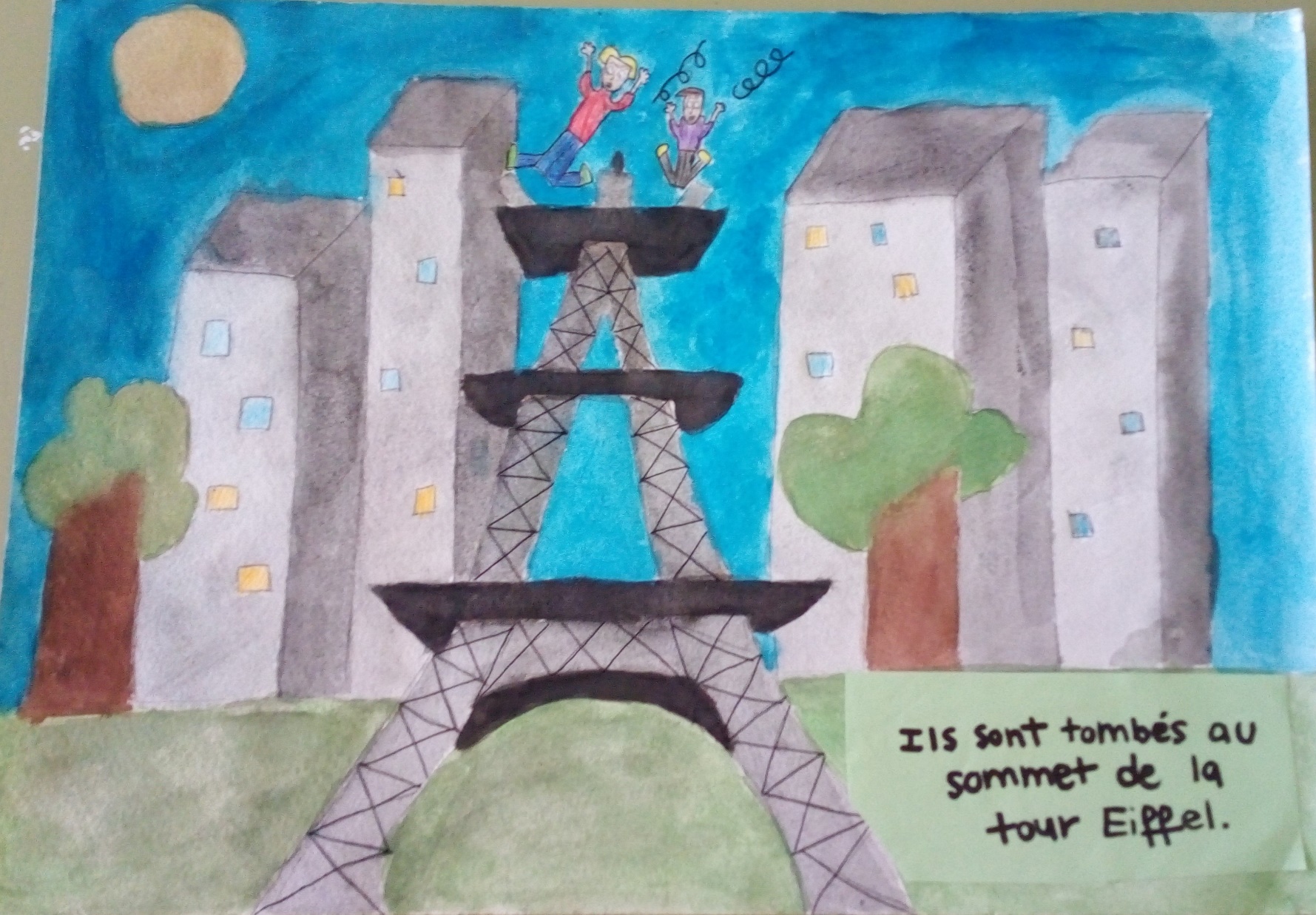 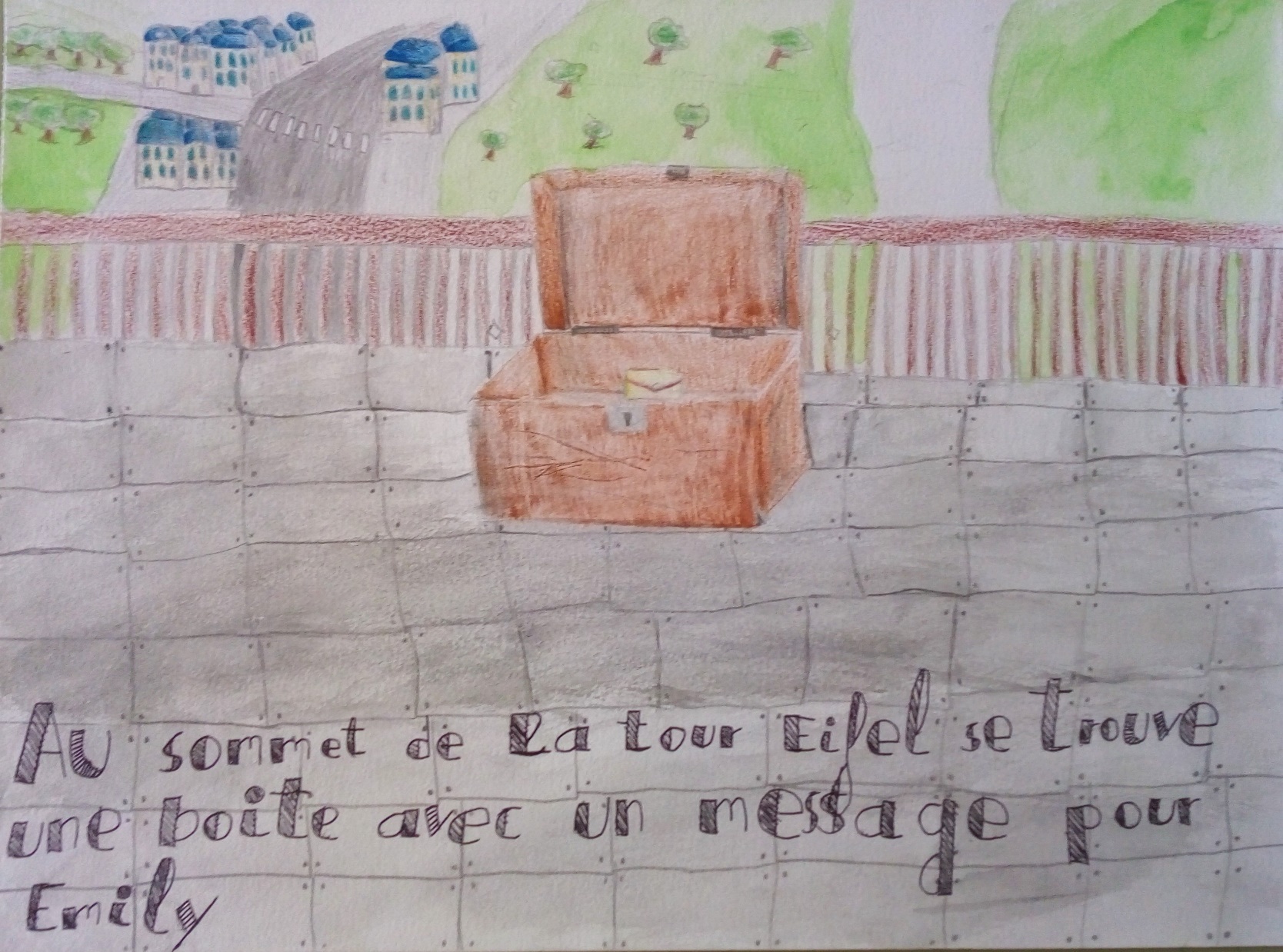 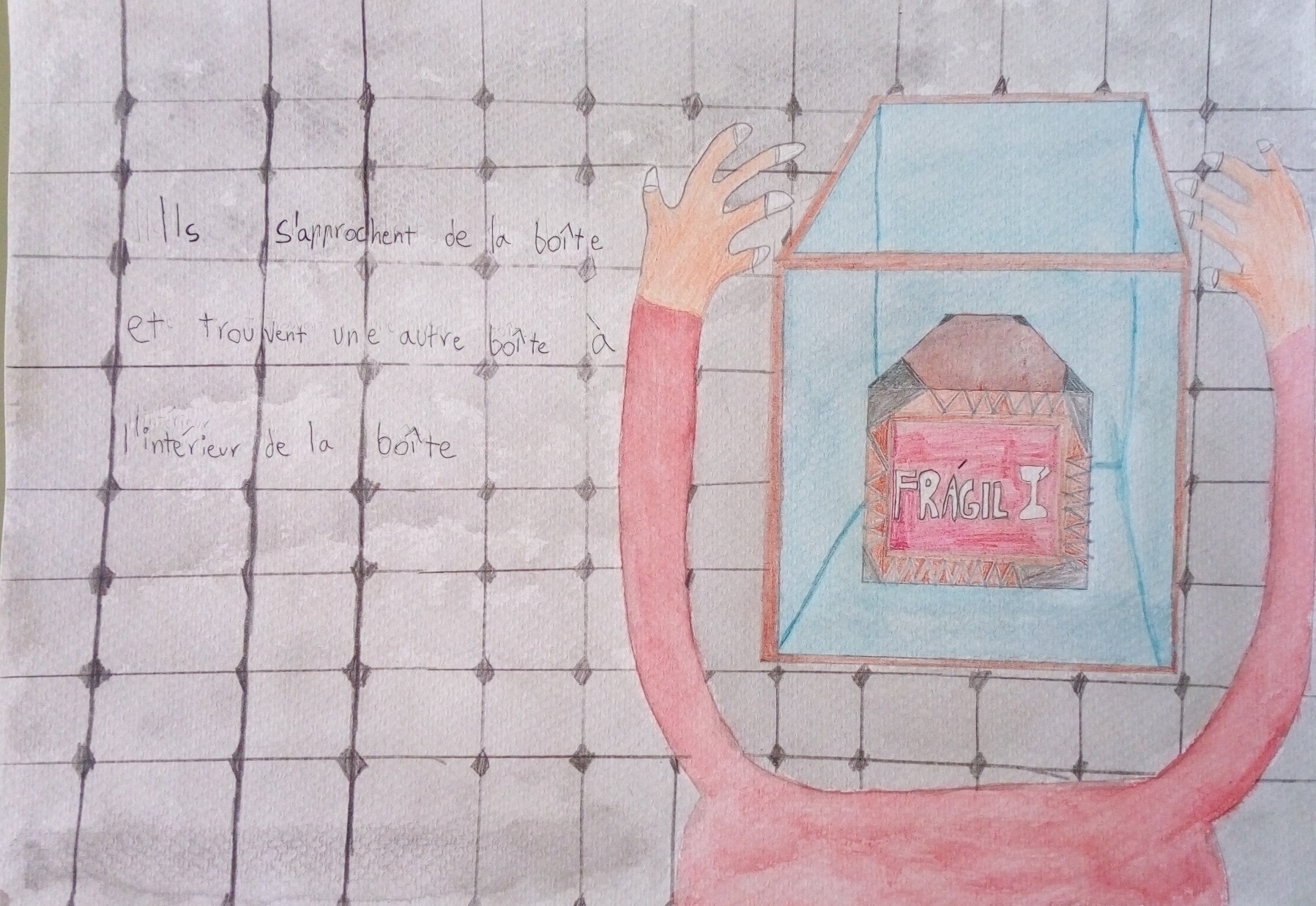 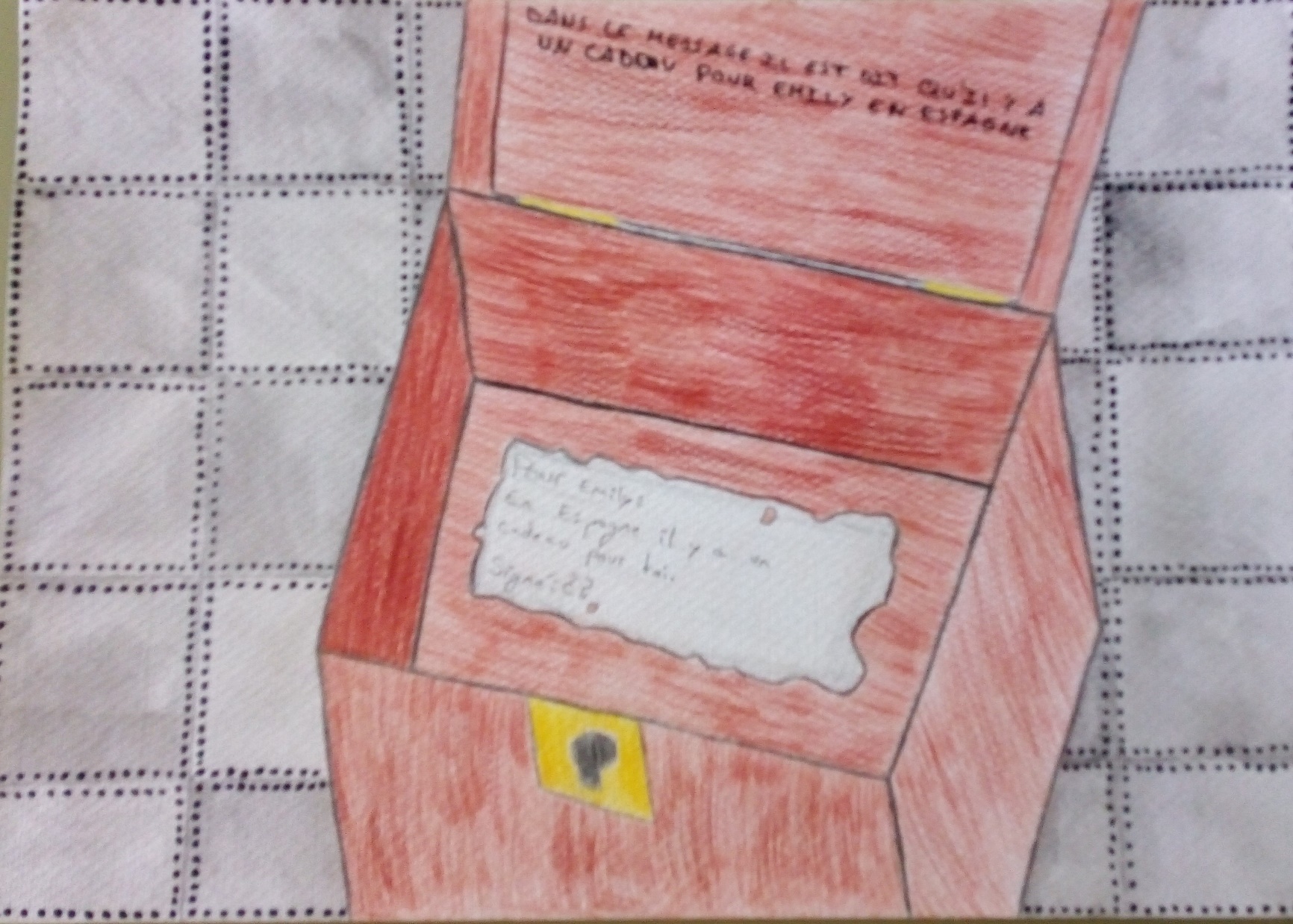 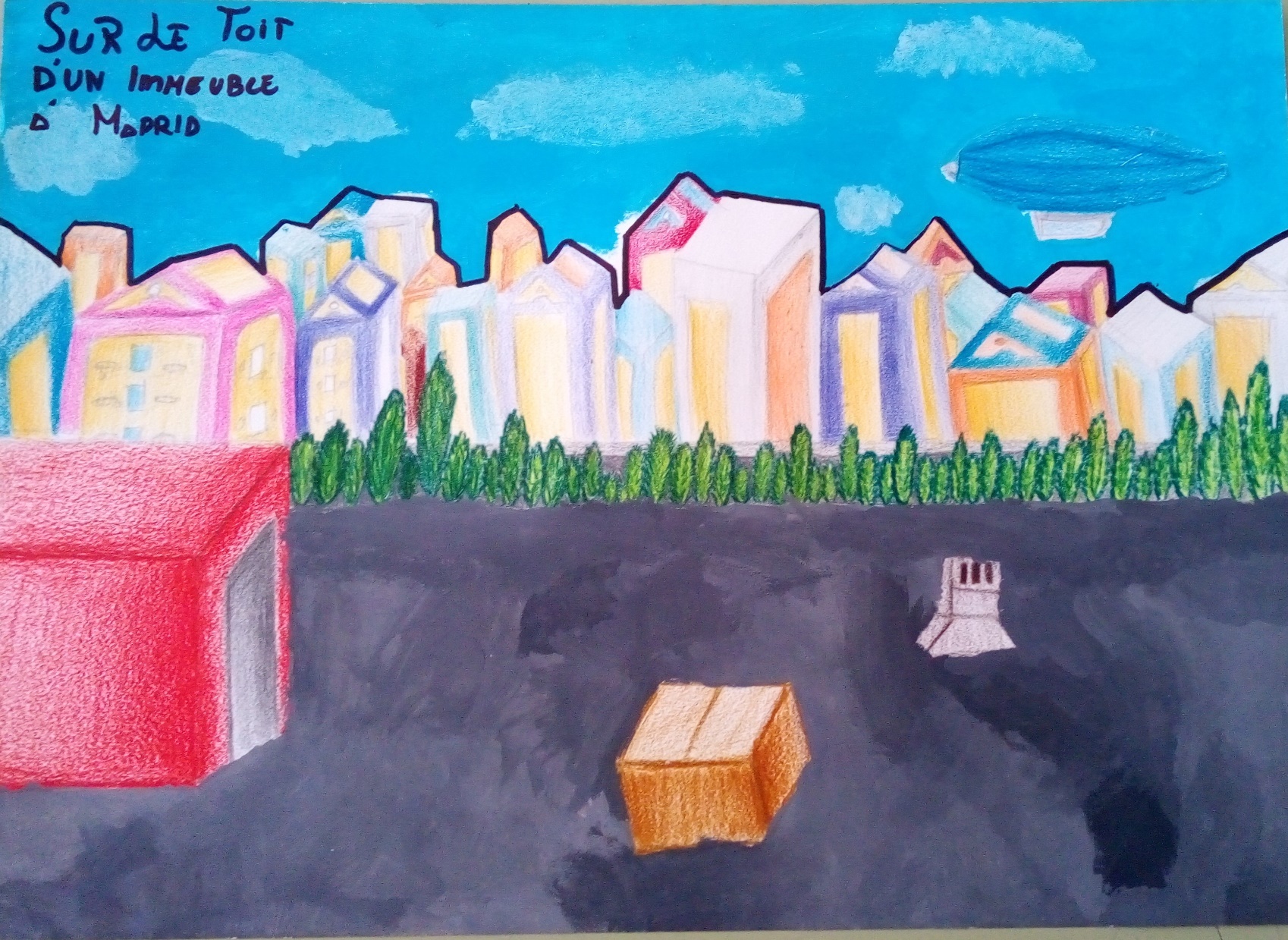 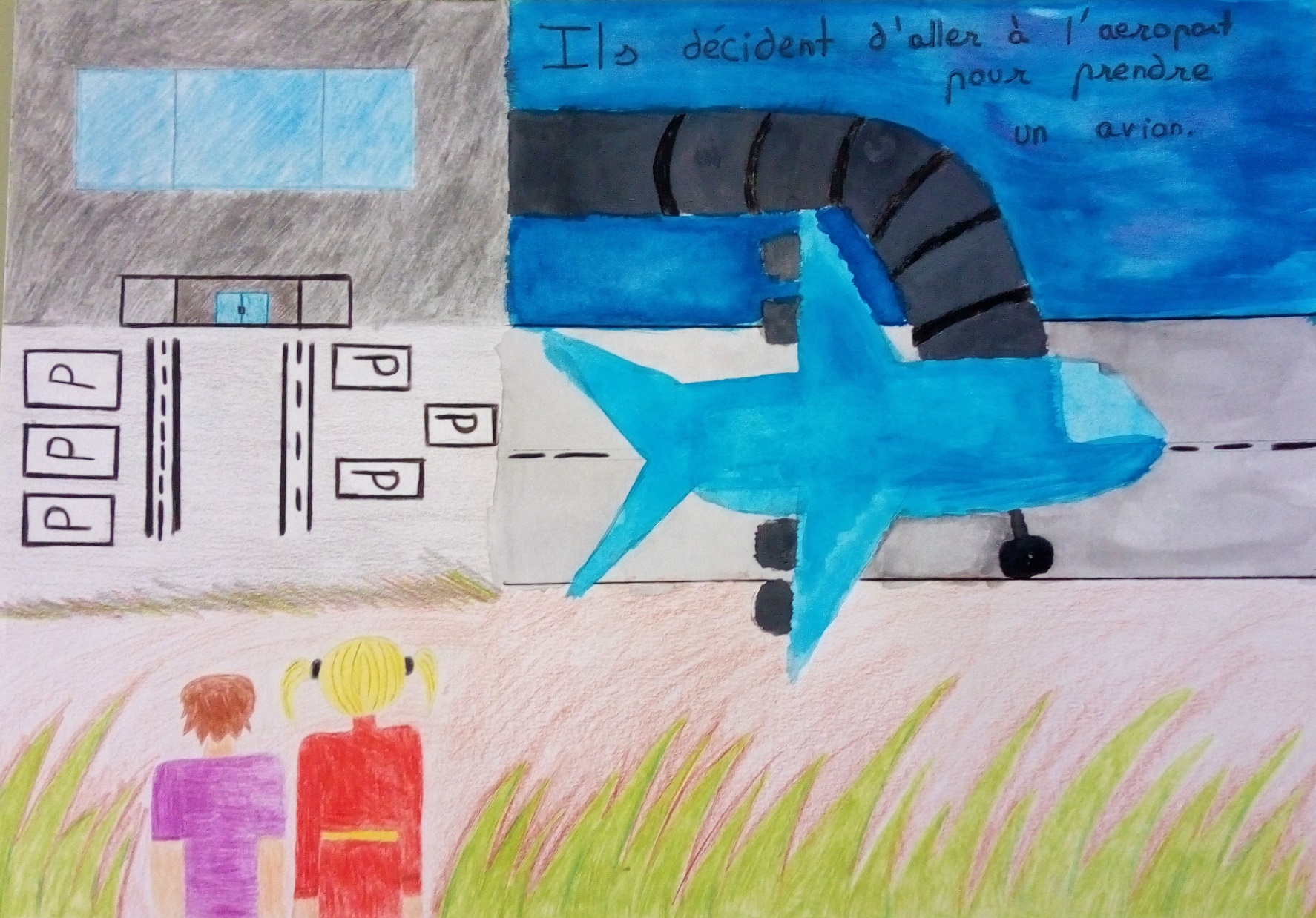 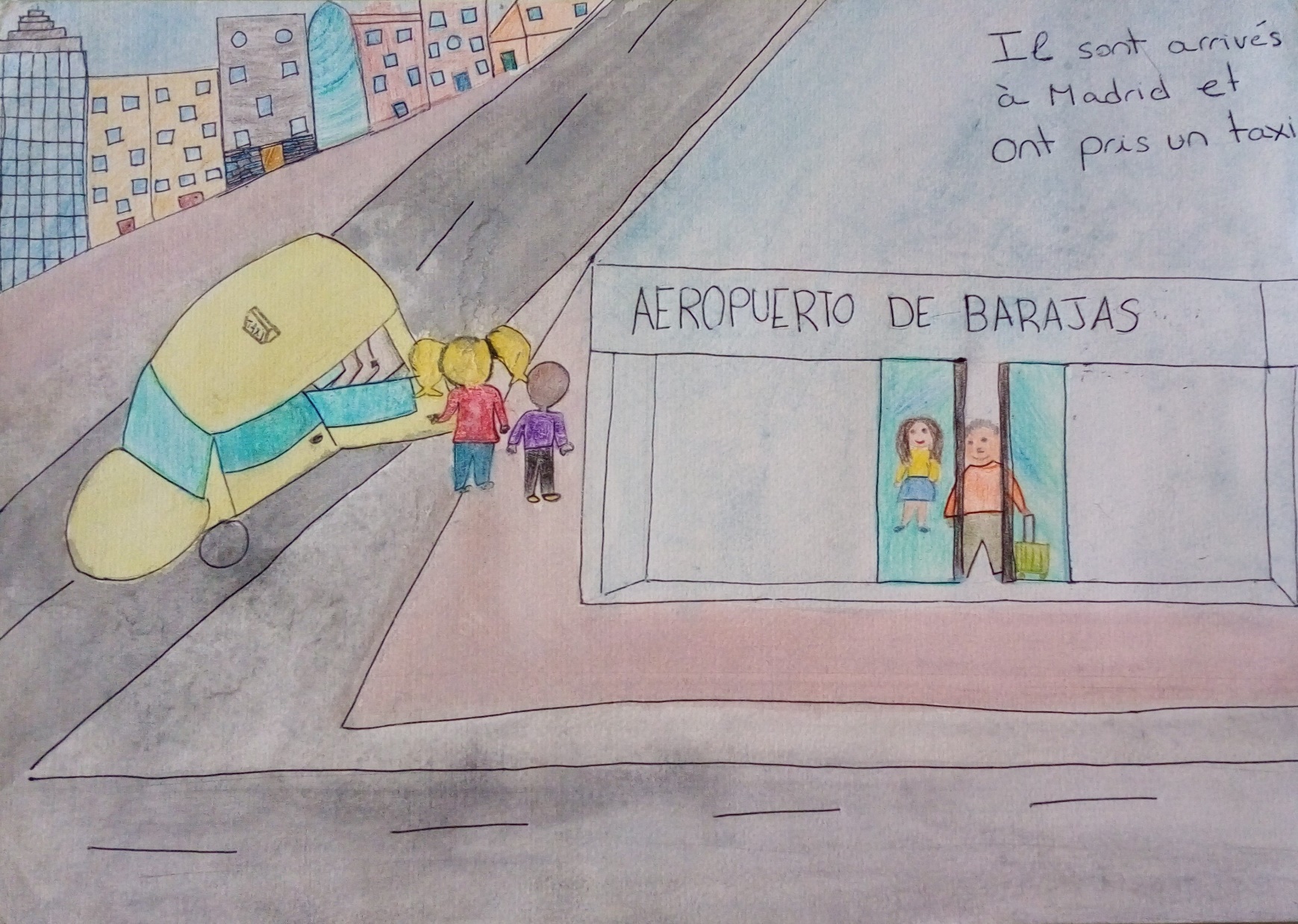 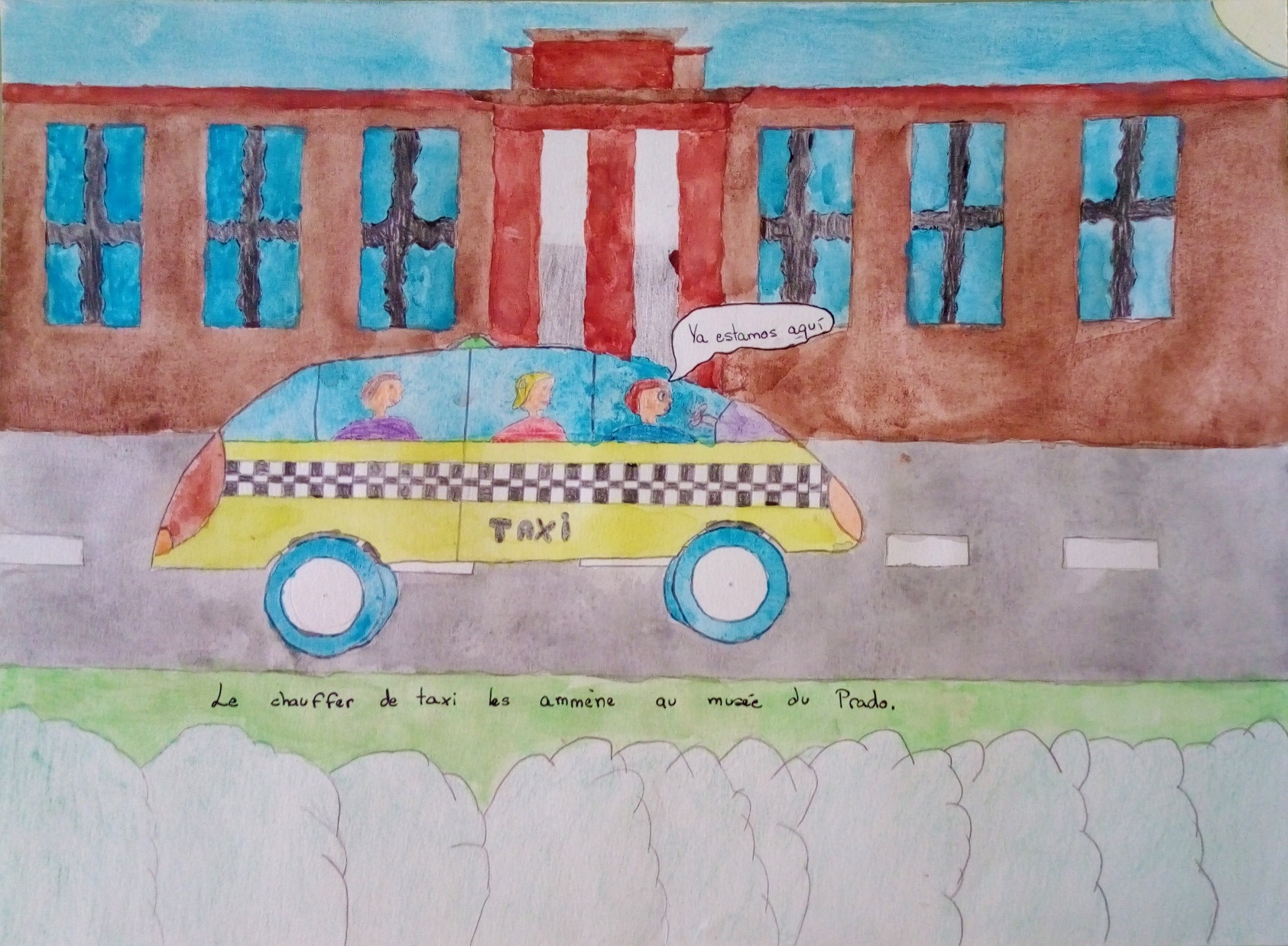 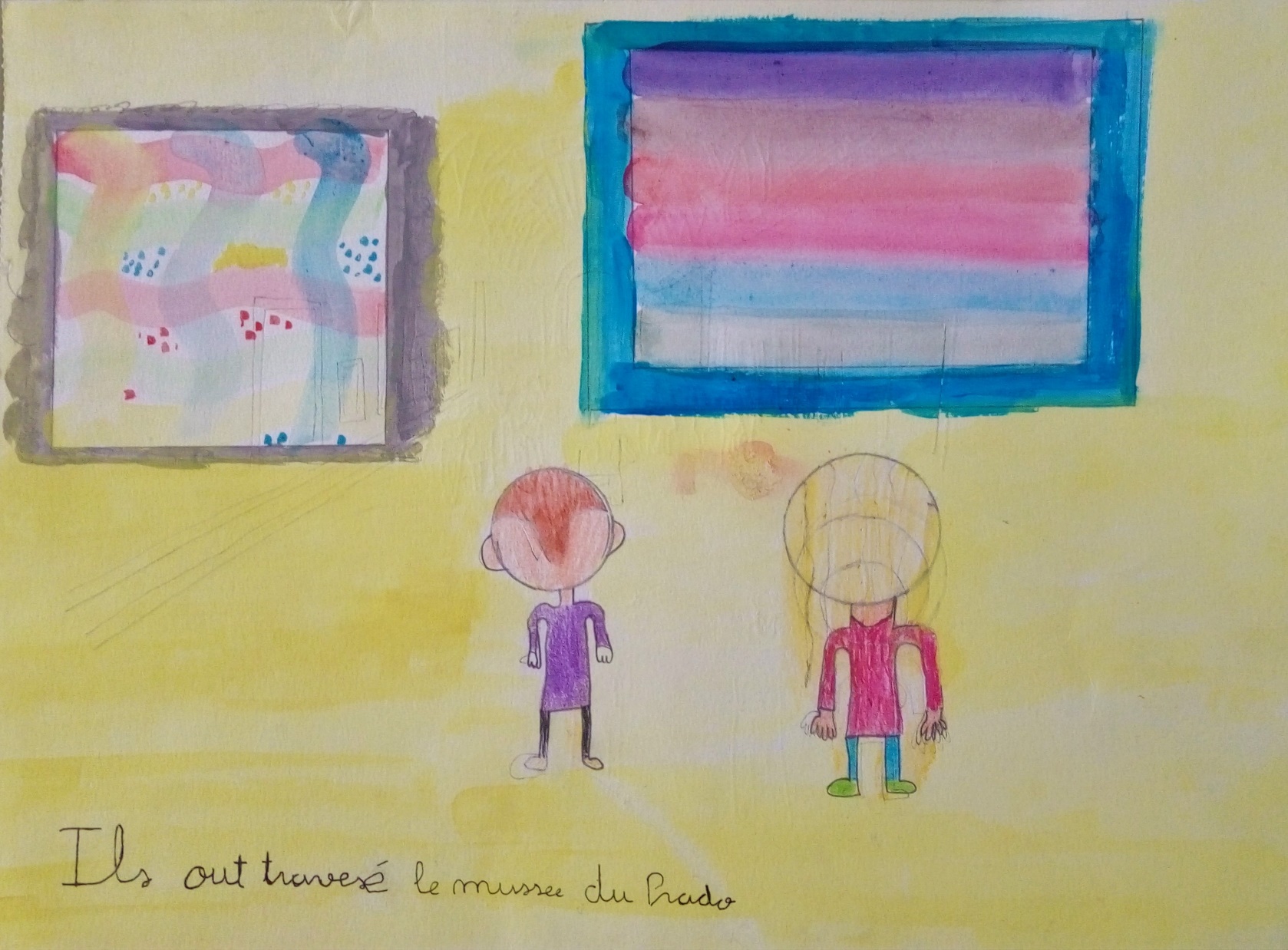 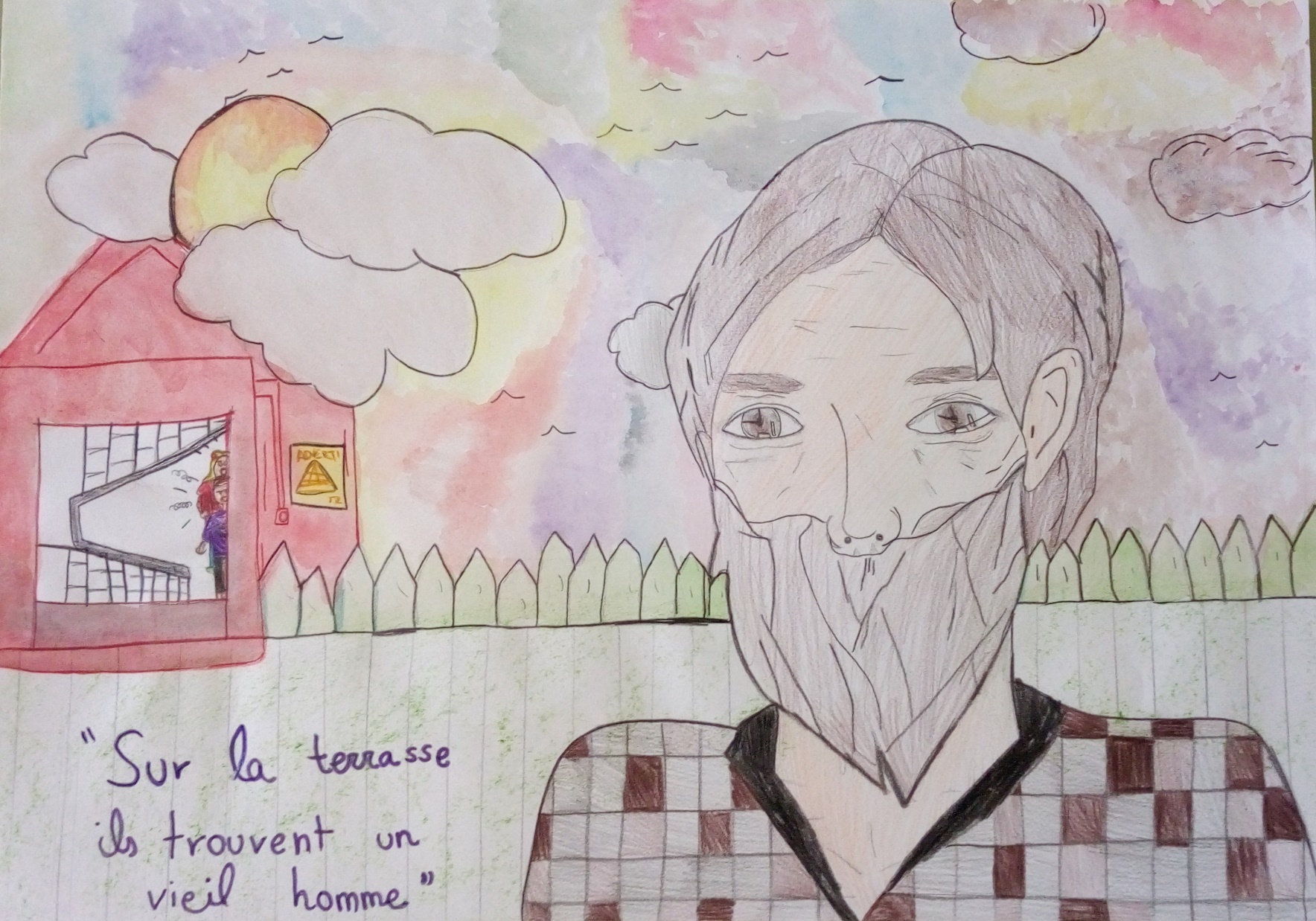 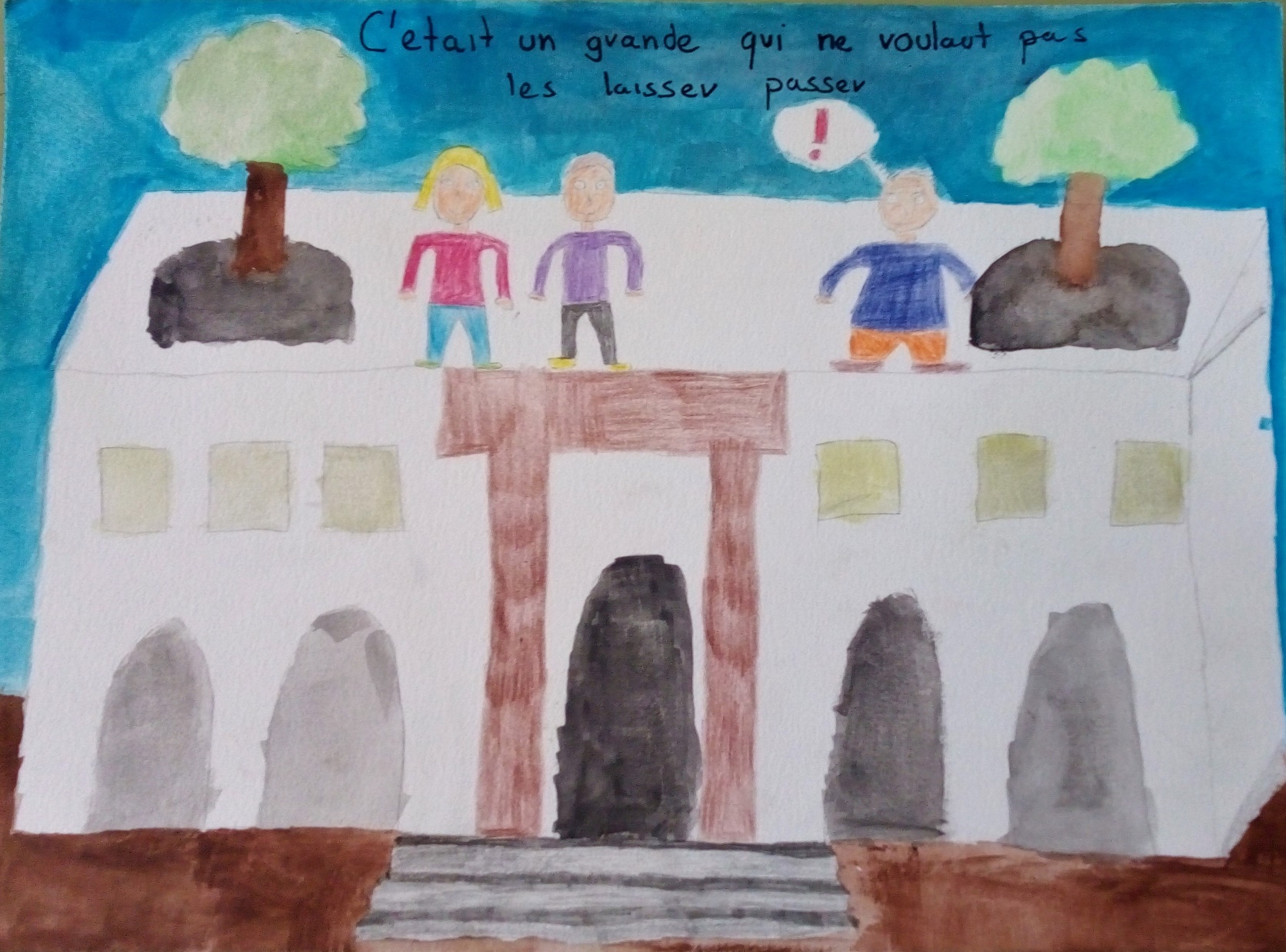 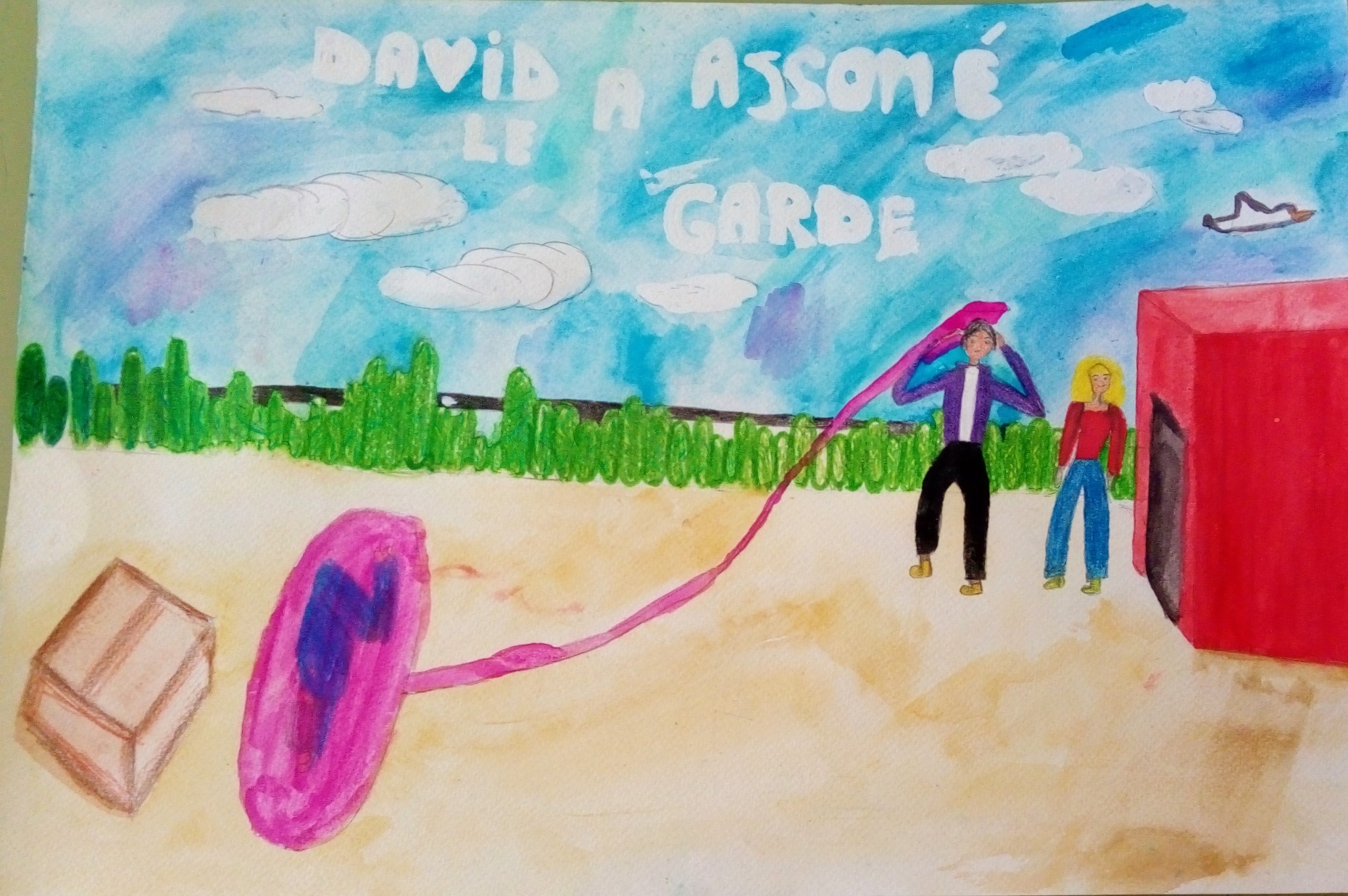 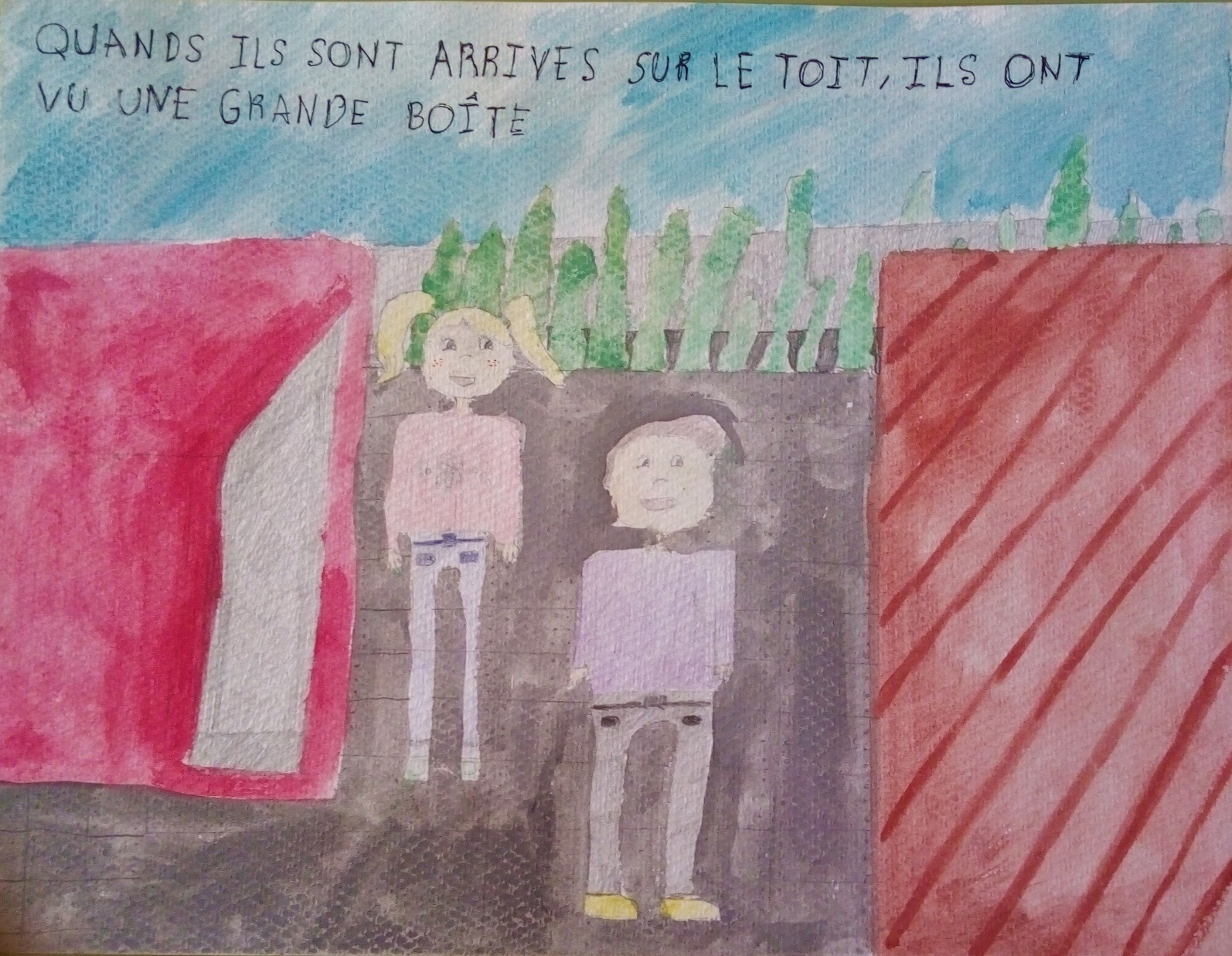 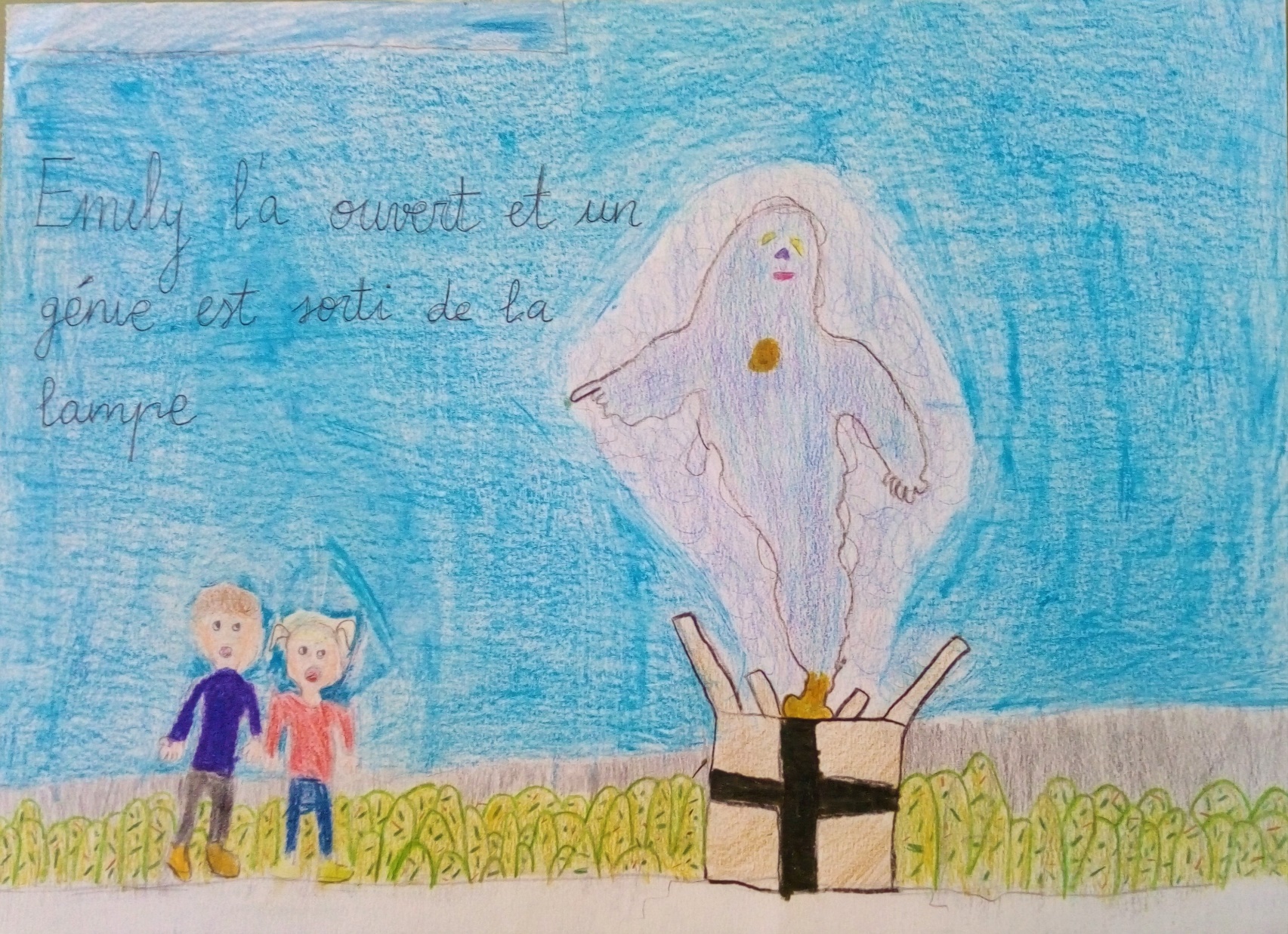 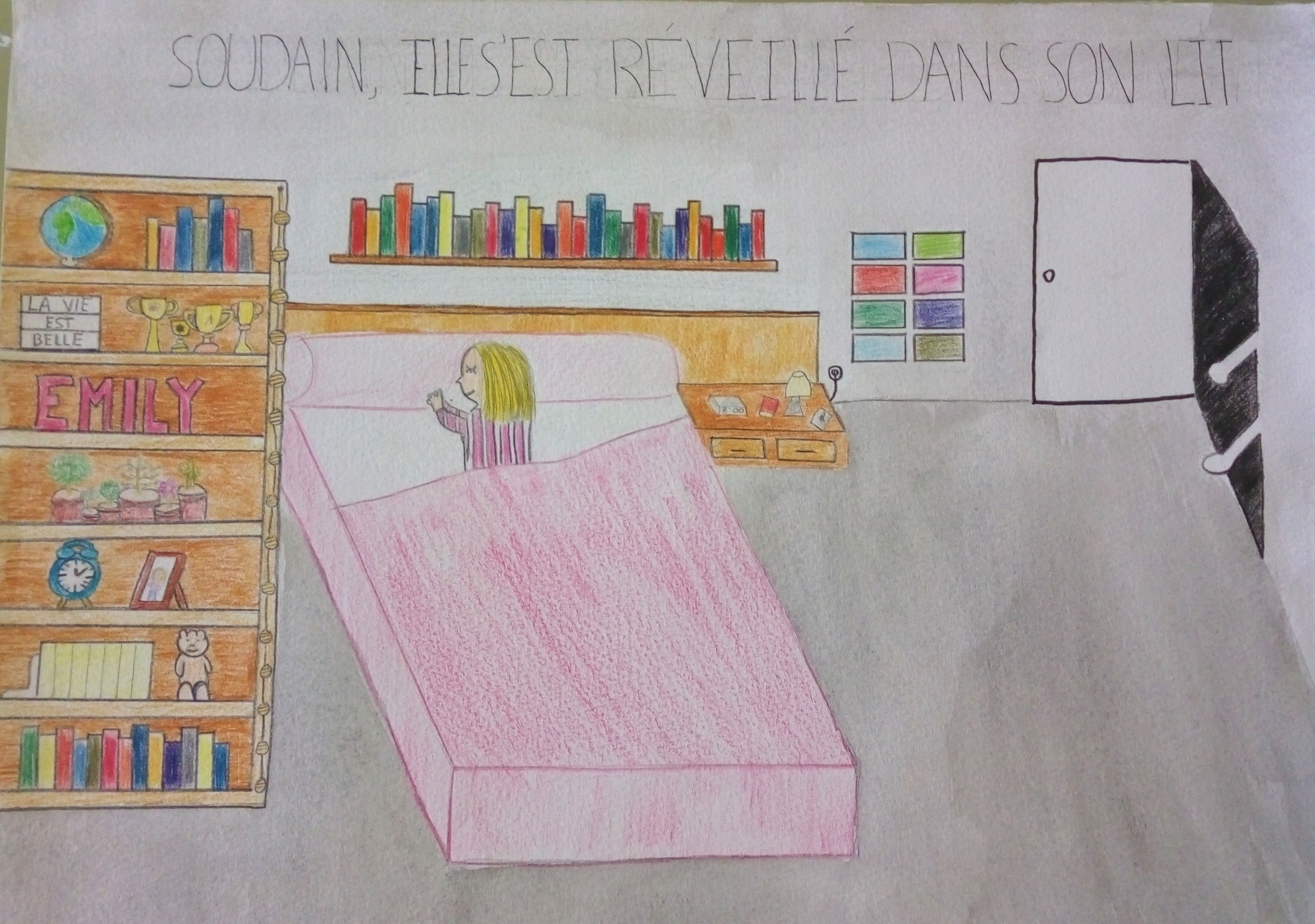